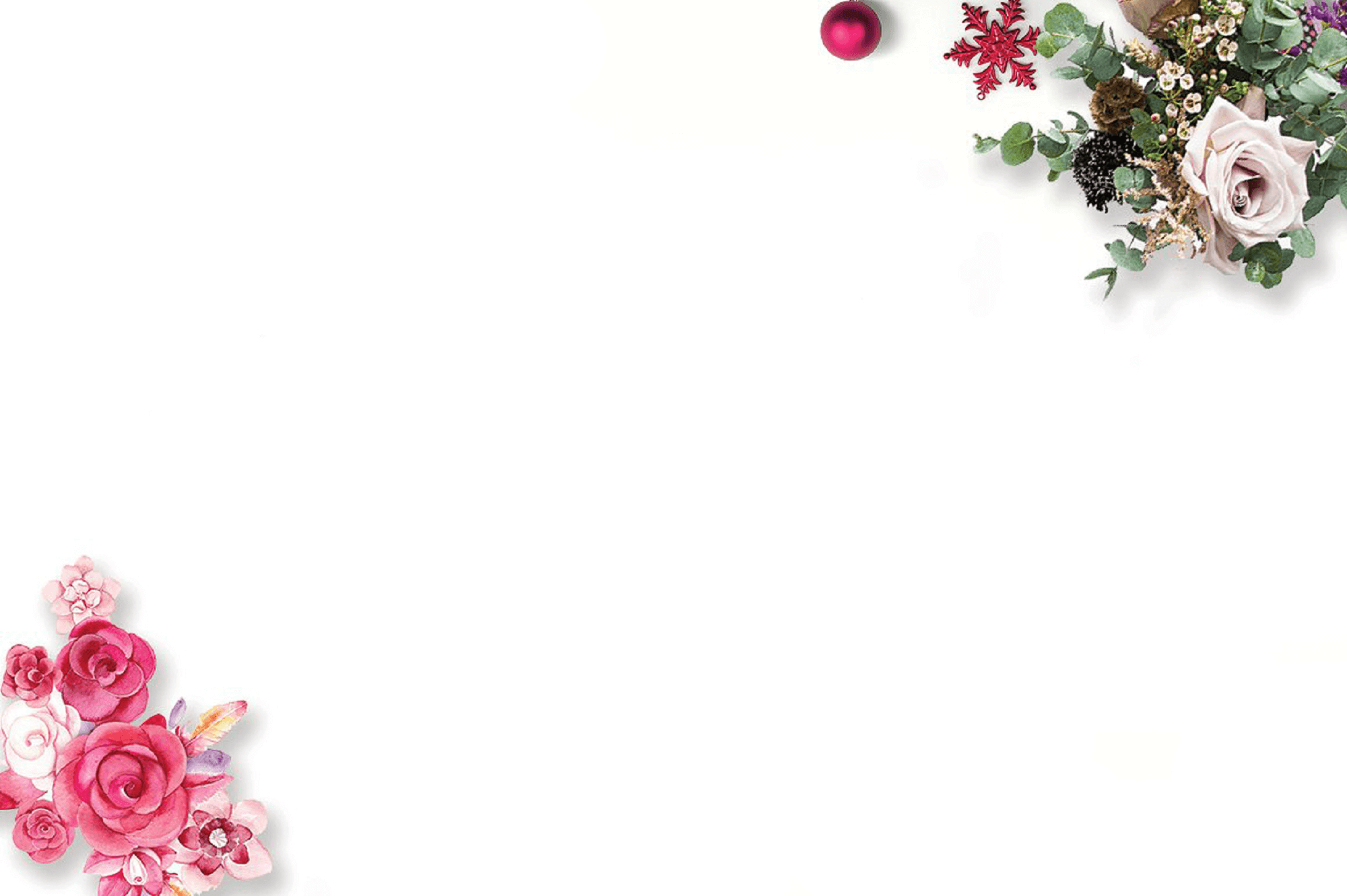 BỘ SÁCH CHÂN TRỜI SÁNG TẠO
MÔN NGỮ VĂN – LỚP 7 


Bài 5: TỪNG BƯỚC HOÀN THIỆN BẢN THÂN 

Văn bản 1
CHÚNG TA CÓ THỂ ĐỌC NHANH HƠN

Giáo viên: Vương Mai
Bài 5: Từng bước hoàn thiện bản thân
Văn bản 1
CHÚNG TA CÓ THỂ ĐỌC NHANH HƠN
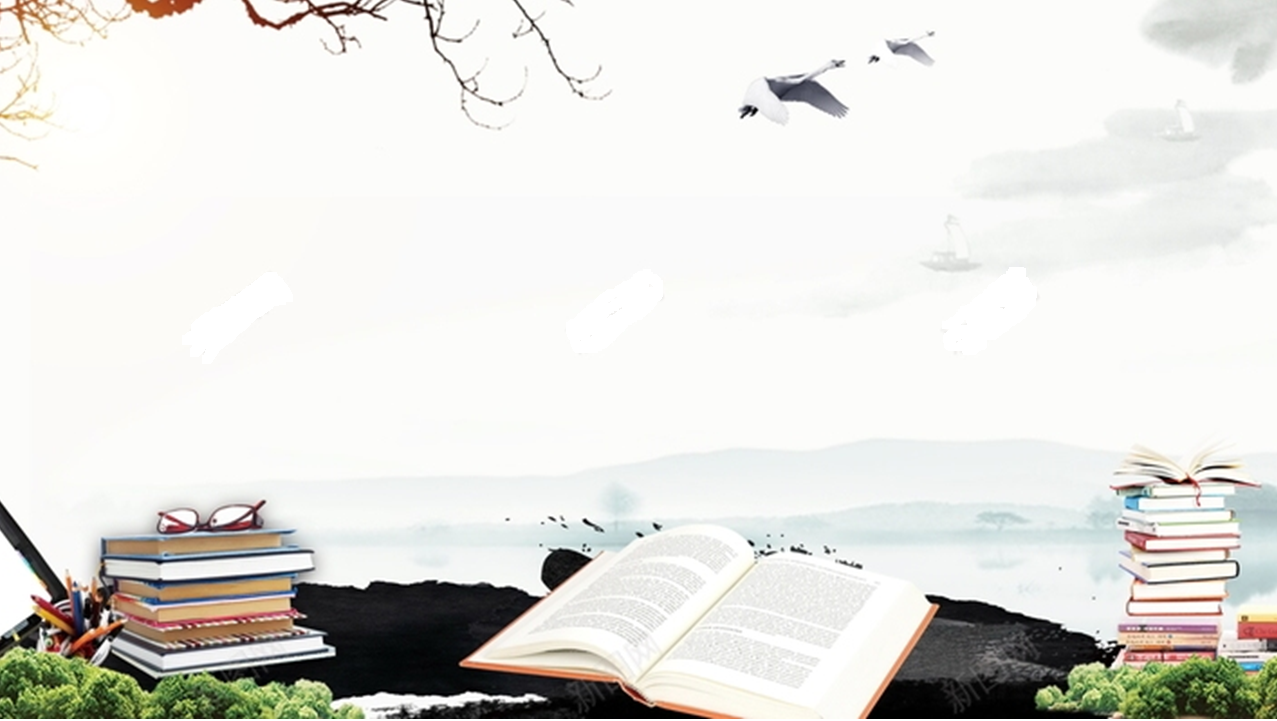 Yêu cầu cần đạt
Nhận biết được đặc điểm của văn bản thông tin giới thiệu một quy tắc hoặc luật lệ trong trò chơi hay hoạt động.
01
Chỉ ra được mối quan hệ giữa đặc điểm văn bản với mục đích của nó; nhận biết được vai trò của các chi tiết trong việc thể hiện thông tin cơ bản của văn bản.
02
Nhận biết được tác dụng của cước chú, tài liệu tham khảo trong văn bản thông tin.
03
Nêu được những trải nghiệm trong cuộc sống đã giúp bản thân hiểu hơn các ý tưởng hay vấn đề đặt ra trong văn bản.
04
04
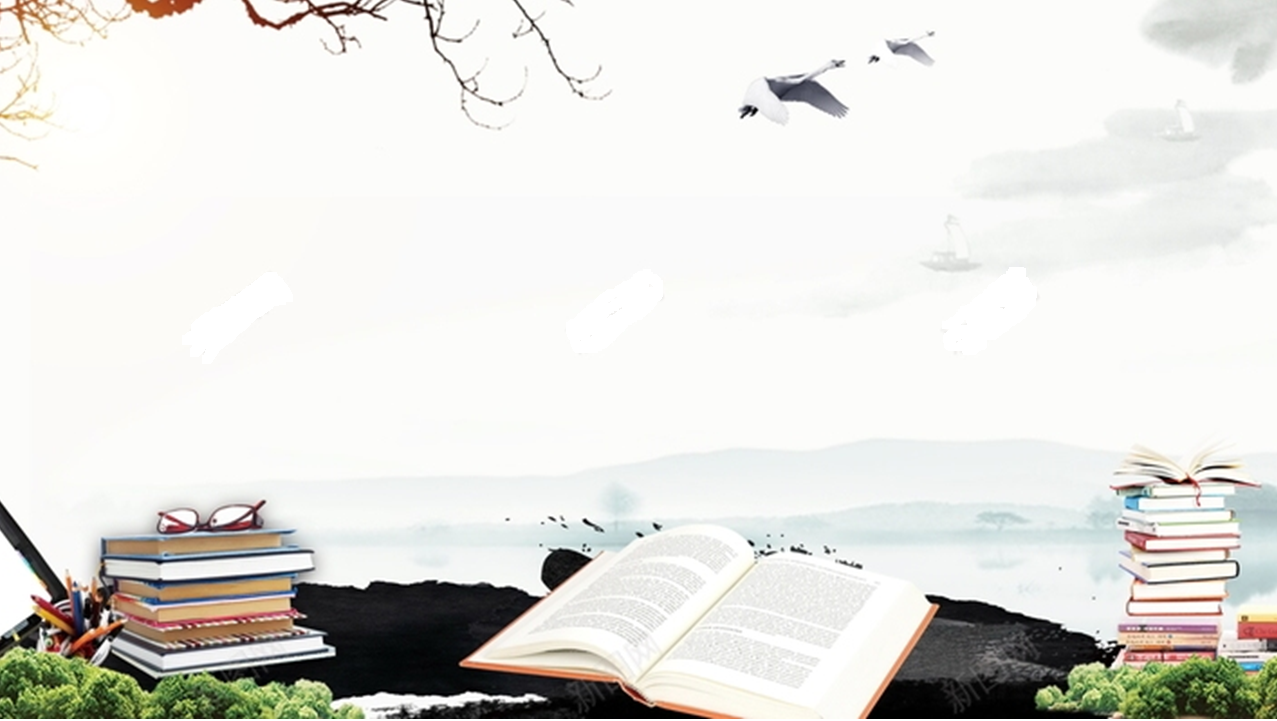 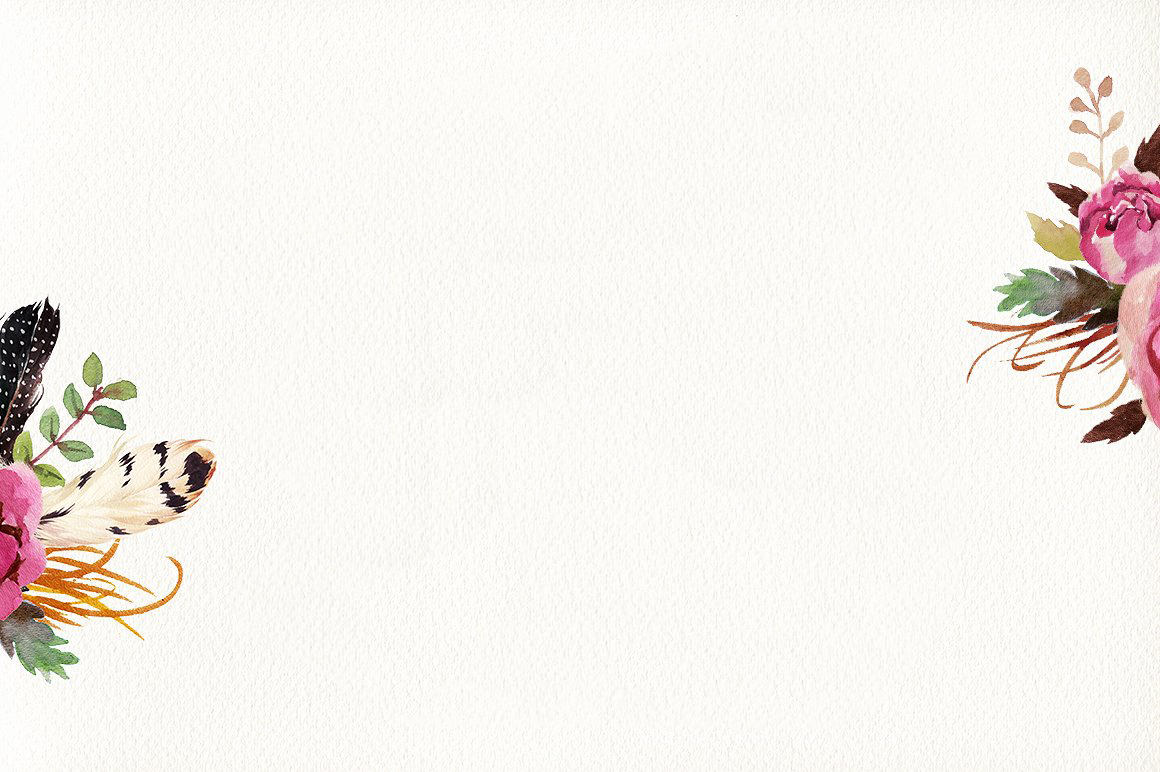 Ghép nối dữ kiện sao cho phù hợp.
A. Là lời giải thích liên quan đến từ ngữ, chỉ tiết, nguồn trích dẫn, … được dùng trong từng trang văn bản, đặt ở chân trang.
1. Thông tin chi tiết
B. Là danh mục các tài liệu (sách, công trình, bài báo, ..) được tác giả văn bản trích dẫn, tham khảo và được  trình bày theo 1 quy tắc nhất định.
2. Cước chú
C. Là thông tin chính, quan trọng, toát  từ ra toàn bộ văn bản. được tóm lược khái quát trong nhan đề, sa- pô.
3. Thông tin cơ bản
D. Là những suy nghĩ của nhân vật về con người, sự vật hay sự việc nào đó. Ý nghĩ thể hiện một phần tính cách, tình cảm, cảm xúc của nhân vật, chi phối hành động của nhân vật.
4. Tài liệu tham khảo
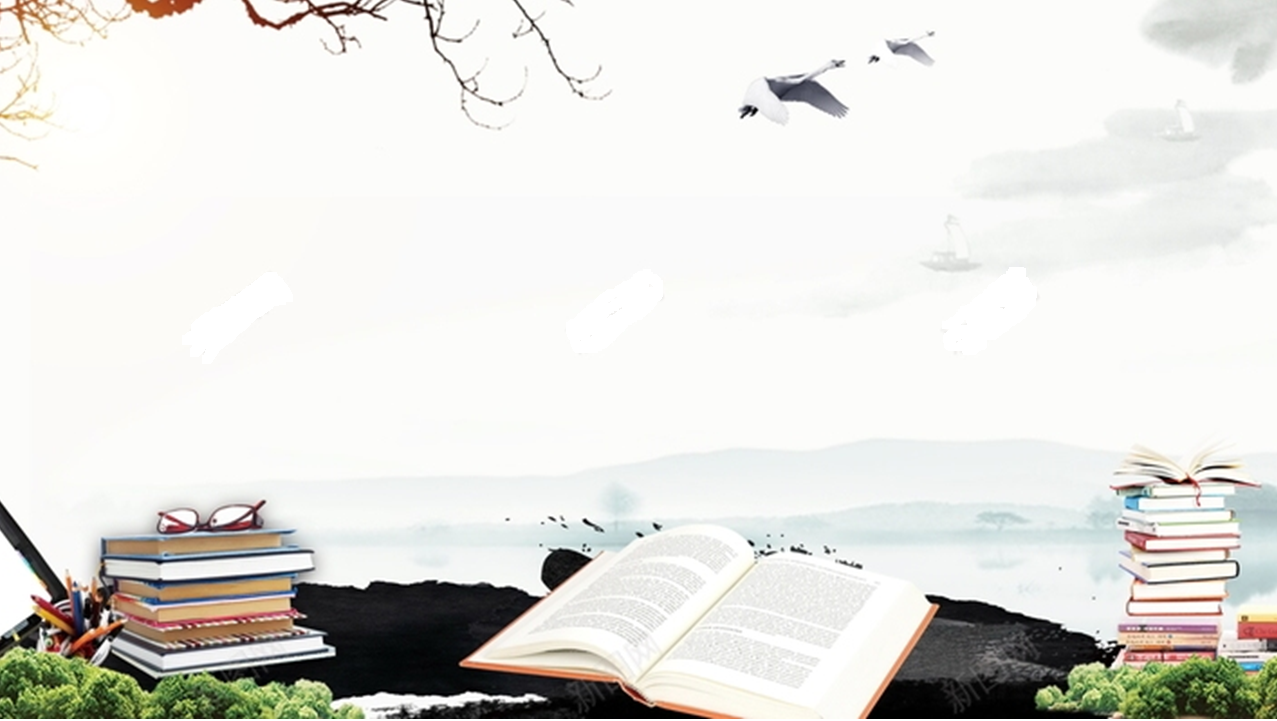 Gợi nhắc tri thức VBTT
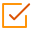 Thông tin chi tiết
Thông tin cơ bản
Khái niệm
Thuyết minh lại một sự kiện
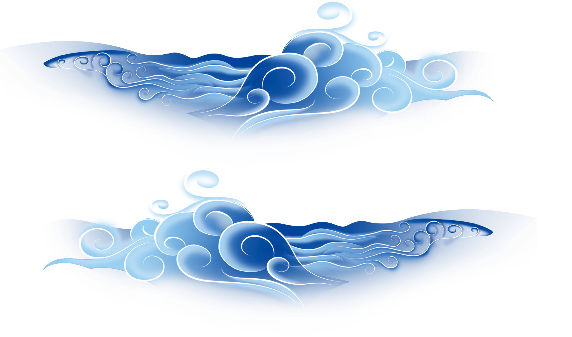 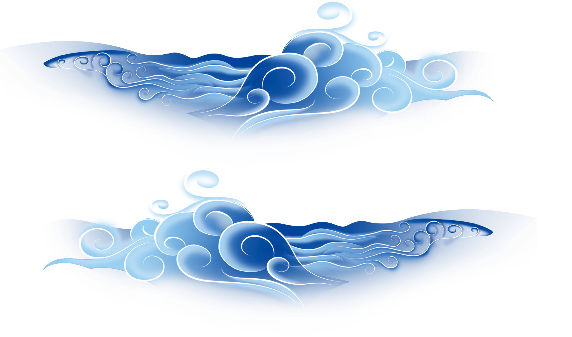 Sa - pô
Đề mục
Tiểu mục, phần, đoạn
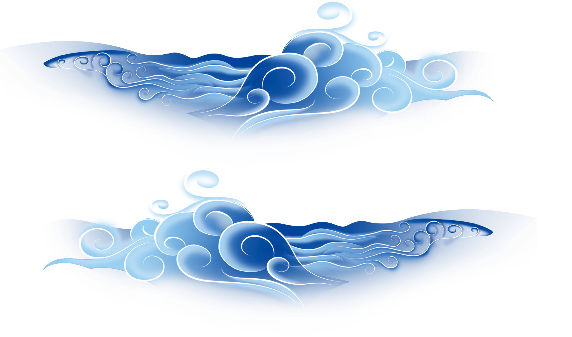 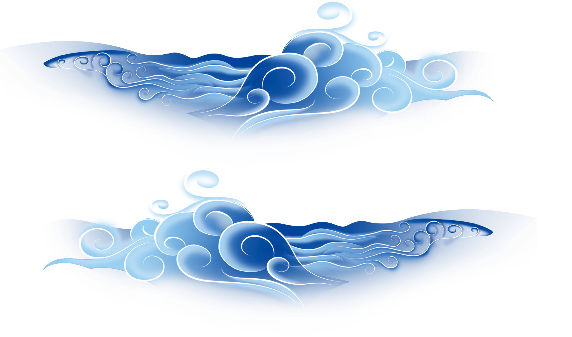 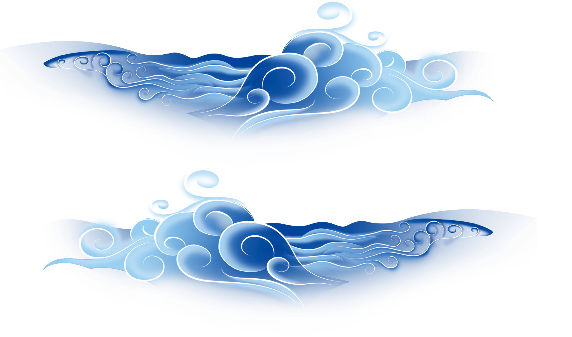 Nhan đề
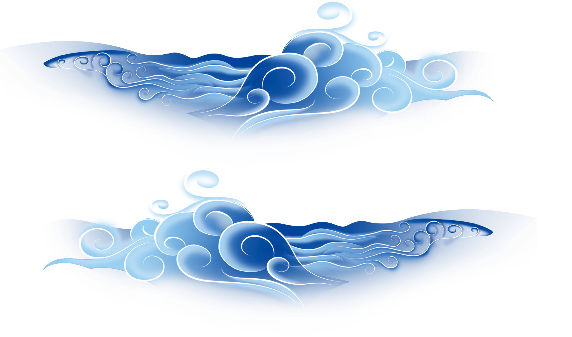 Ngôn ngữ, số liệu, hình ảnh, bảng biểu
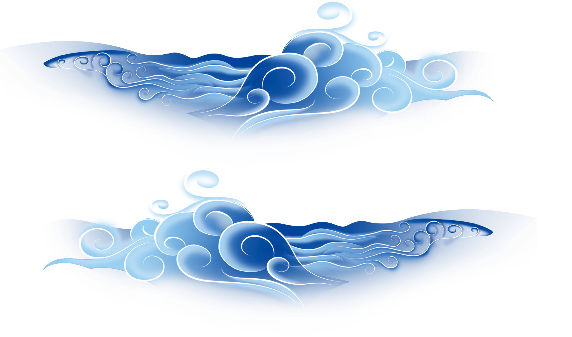 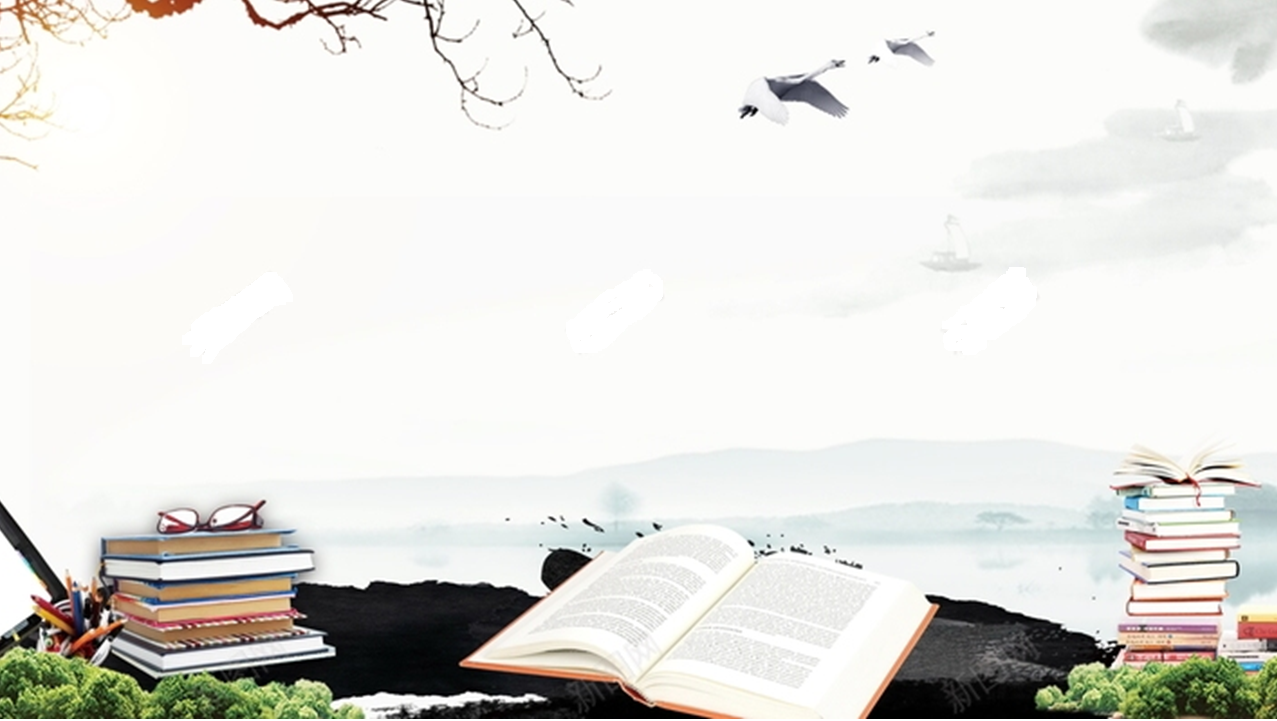 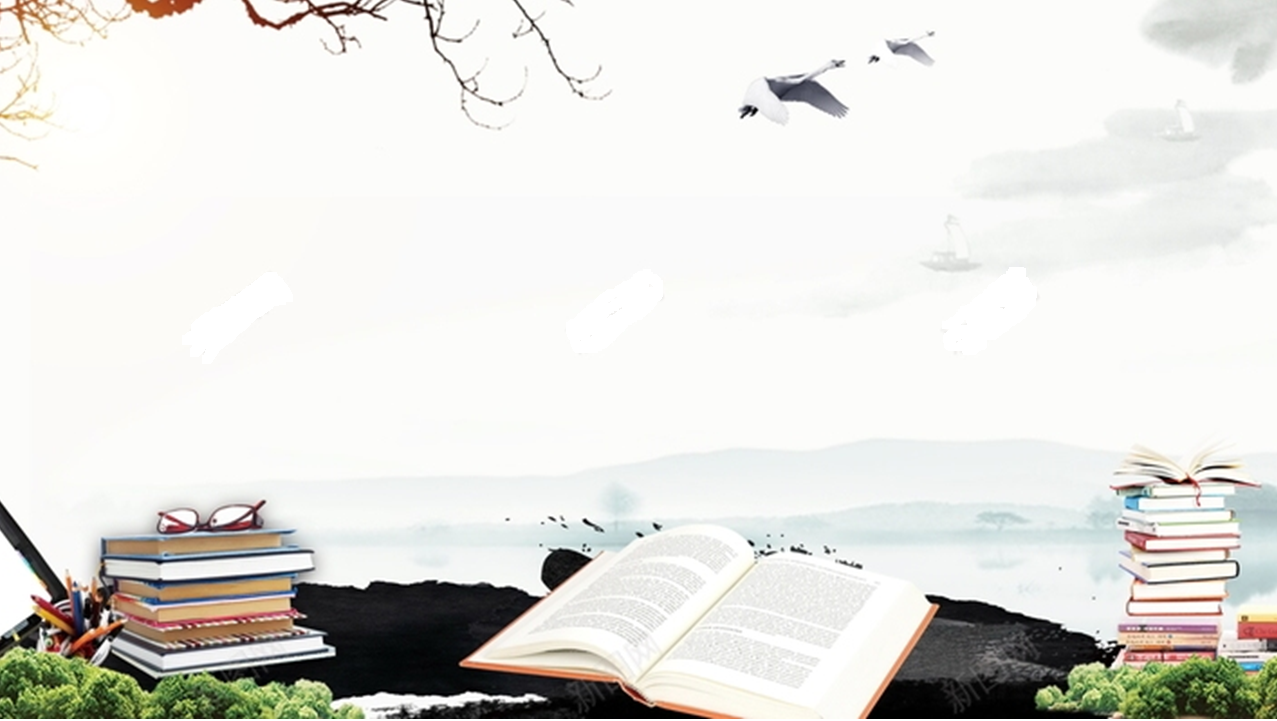 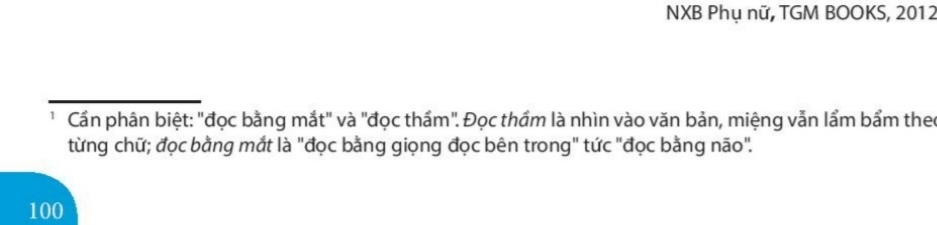 Là lời giải thích liên quan đến từ ngữ, chỉ tiết, nguồn trích dẫn, … được dùng trong từng trang văn bản, đặt ở chân trang.
Cước chú:
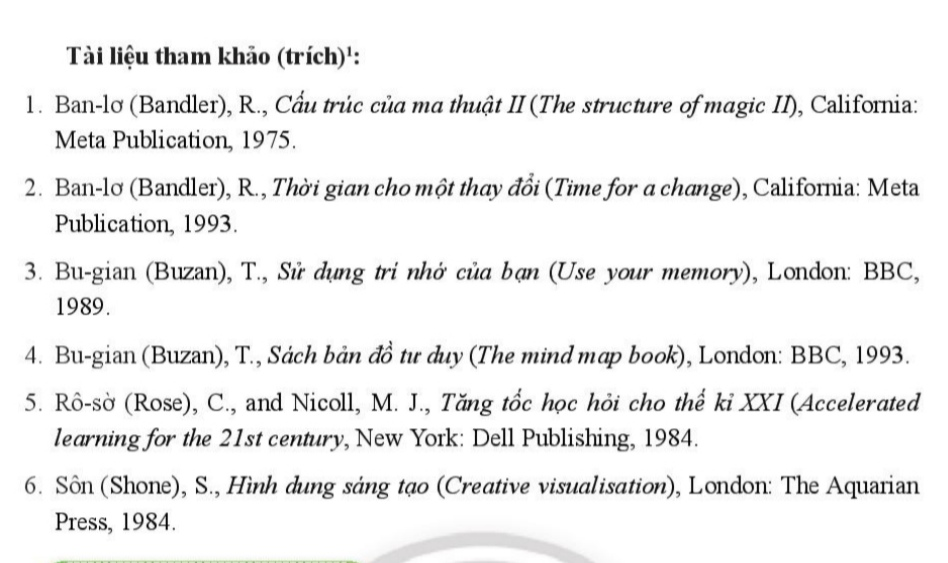 Là danh mục các tài liệu (sách, công trình, bài báo, ..) được tác giả văn bản trích dẫn, tham khảo và được  trình bày theo 1 quy tắc nhất định.
Tài liệu tham khảo:
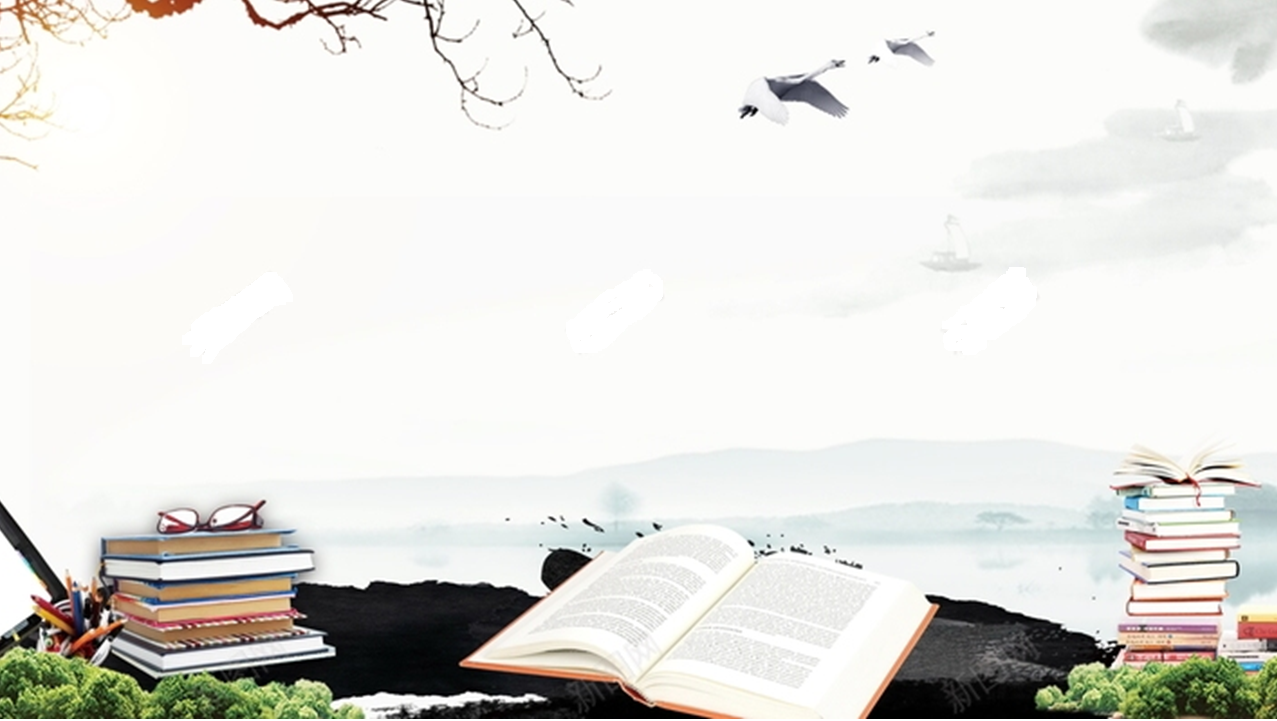 Văn bản thông tin
GIỚI THIỆU MỘT QUY TẮC HAY LUẬT LỆ TRONG HOẠT ĐỘNG
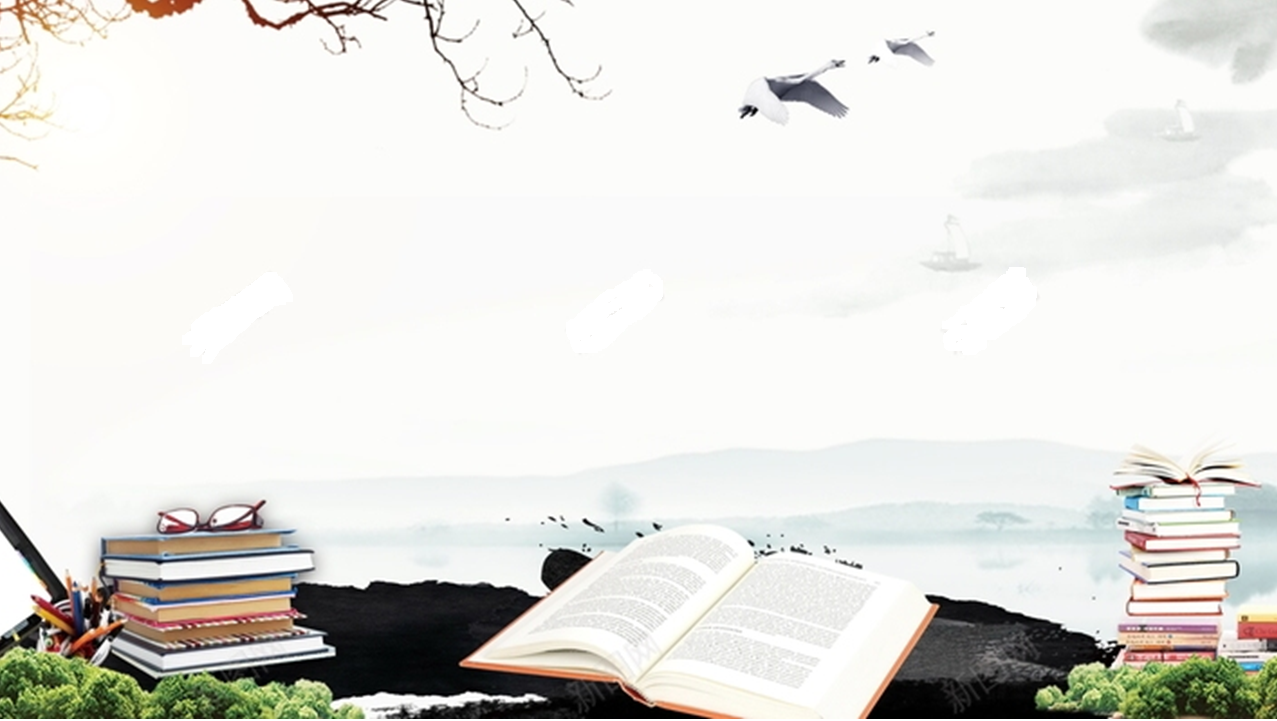 Văn bản thông tin giới thiệu một quy tắc hoặc luật lệ trong trò chơi hay hoạt động
Trò chơi được giới thiệu có thể là trò chơi truyền thống hay trò chơi hiện đại.
Hoạt động được giới thiệu có thể là hoạt động trong sinh hoạt, học tập hay lao động, …
Tác dụng: đọc hiểu được mục đích, ý nghĩa, quy cách thực hiện của trò chơi hay hoạt động.
Bố cục thường phải rõ ràng, các đề mục kết hợp hiệu quả phương tiện ngôn ngữ với phương tiện phi ngôn ngữ.
Bài 5: Từng bước hoàn thiện bản thân
Văn bản 1
CHÚNG TA CÓ THỂ ĐỌC NHANH HƠN?
					A-đam Khu (Adam Khoo)
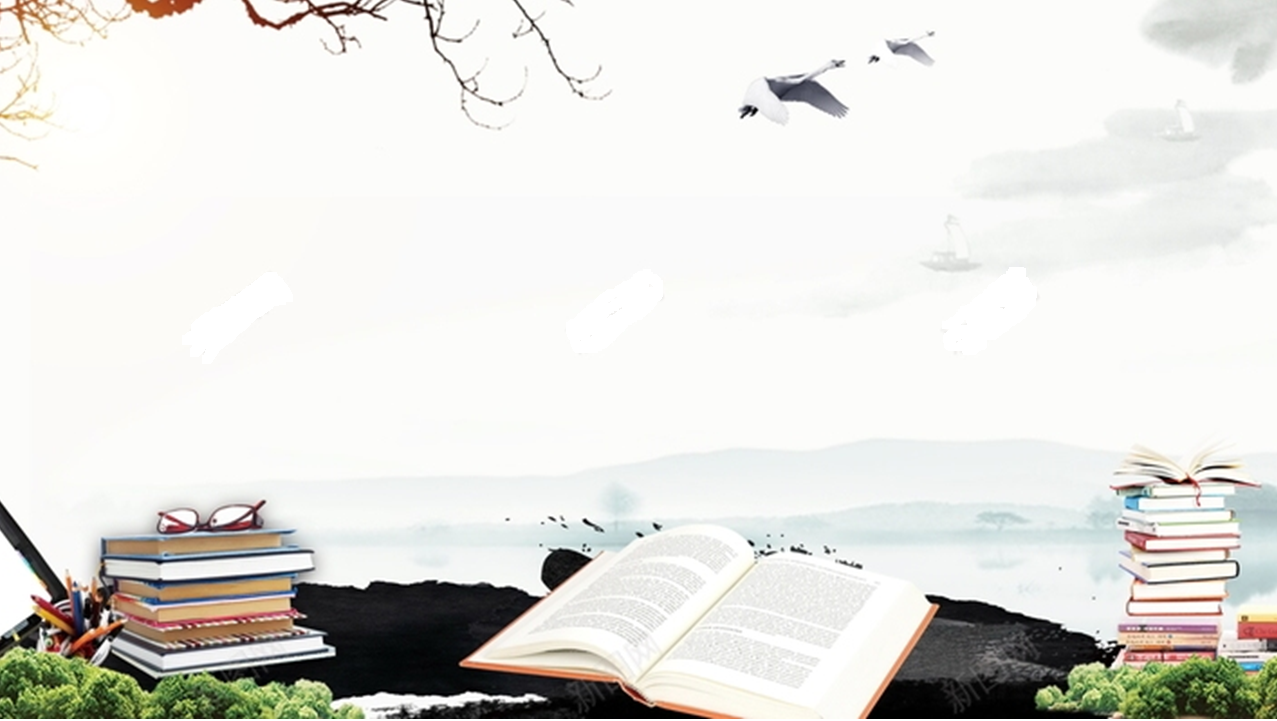 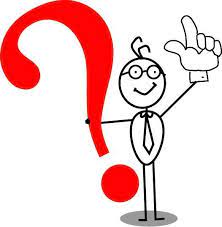 ? Theo em, trong các hoạt động như đọc sách, ghi chép, … có cần đến quy tắc, luật lệ không? Vì sao?
? Khi đọc một văn bản, em thường đọc thành tiếng hay đọc thầm và em đã bằng lòng với khả năng đọc hiểu văn bản của mình chưa?
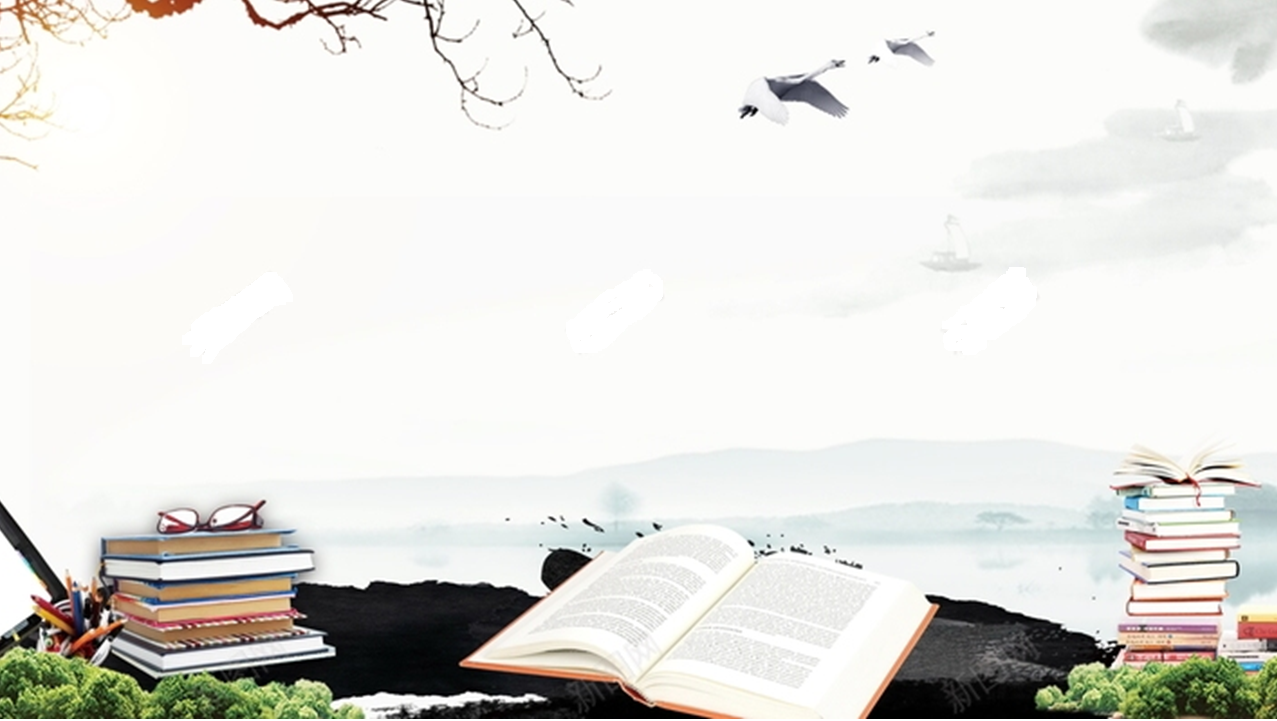 I. Đọc, trải nghiệm cùng văn bản
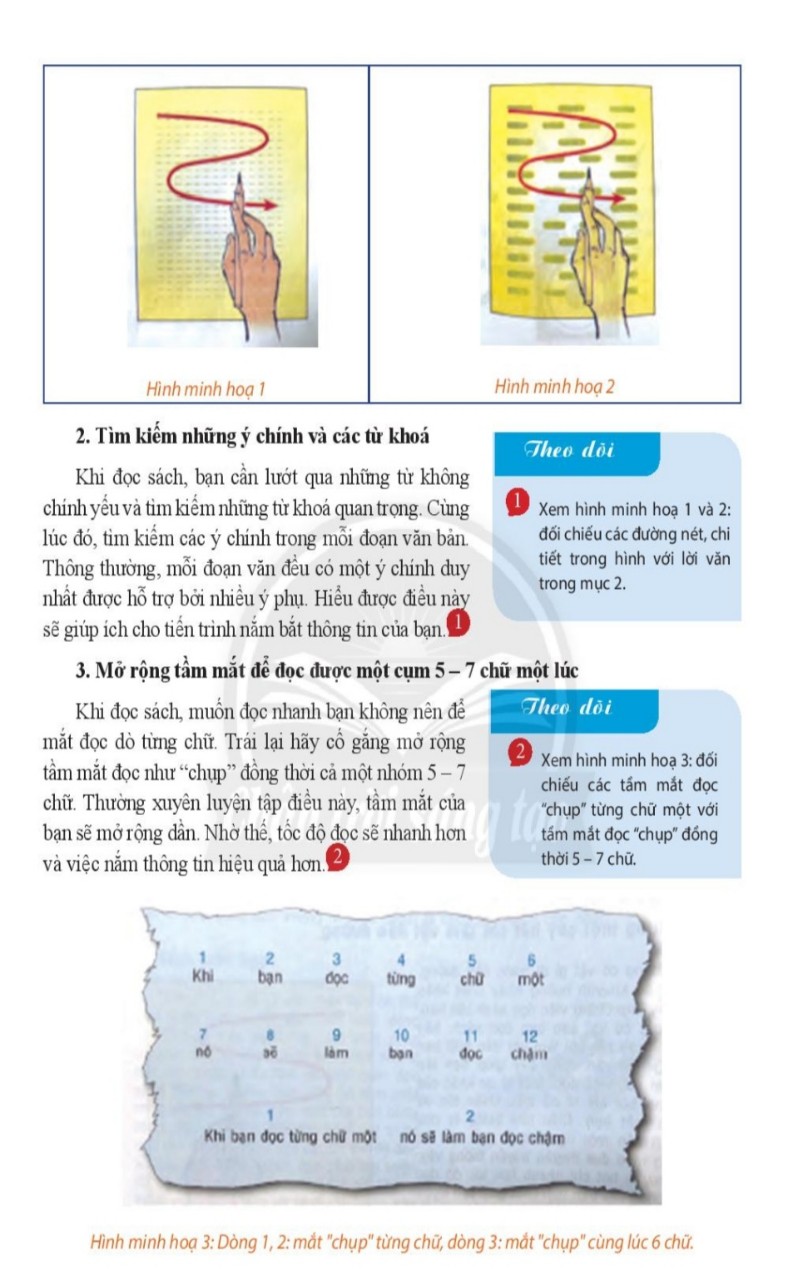 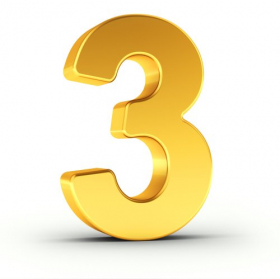 1. Đọc đến kí hiệu màu đỏ thì dừng lại.
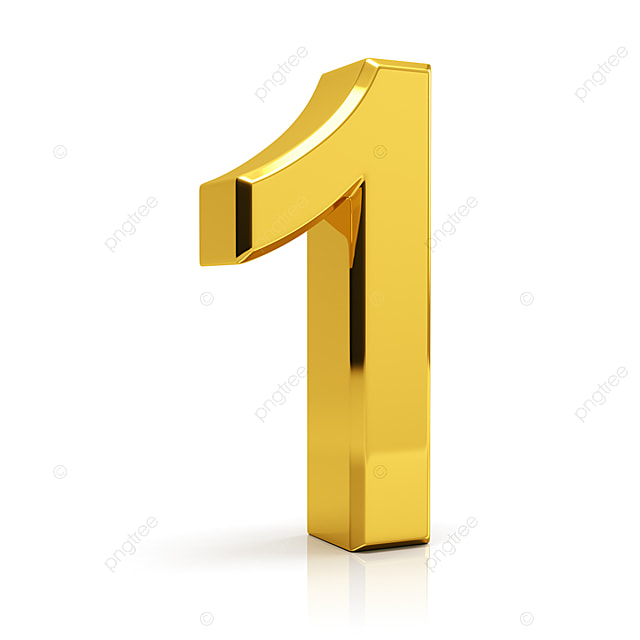 2. Đưa mắt sang box bên phải và đọc thông tin trong đó.
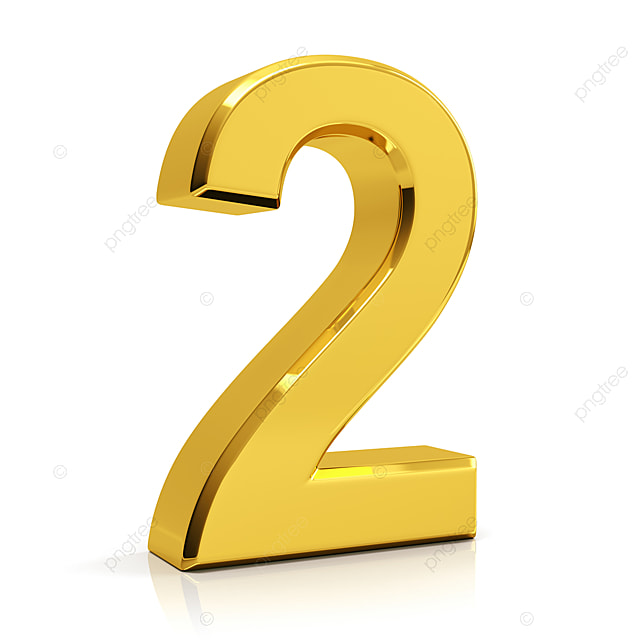 3. Tiếp tục đưa mắt lên trên hình minh họa theo yêu cầu trong box.
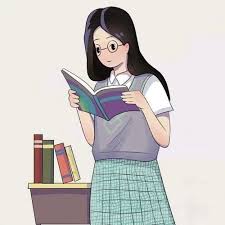 4. Suy nghĩ và kết luận về điều mình đọc và quan sát được
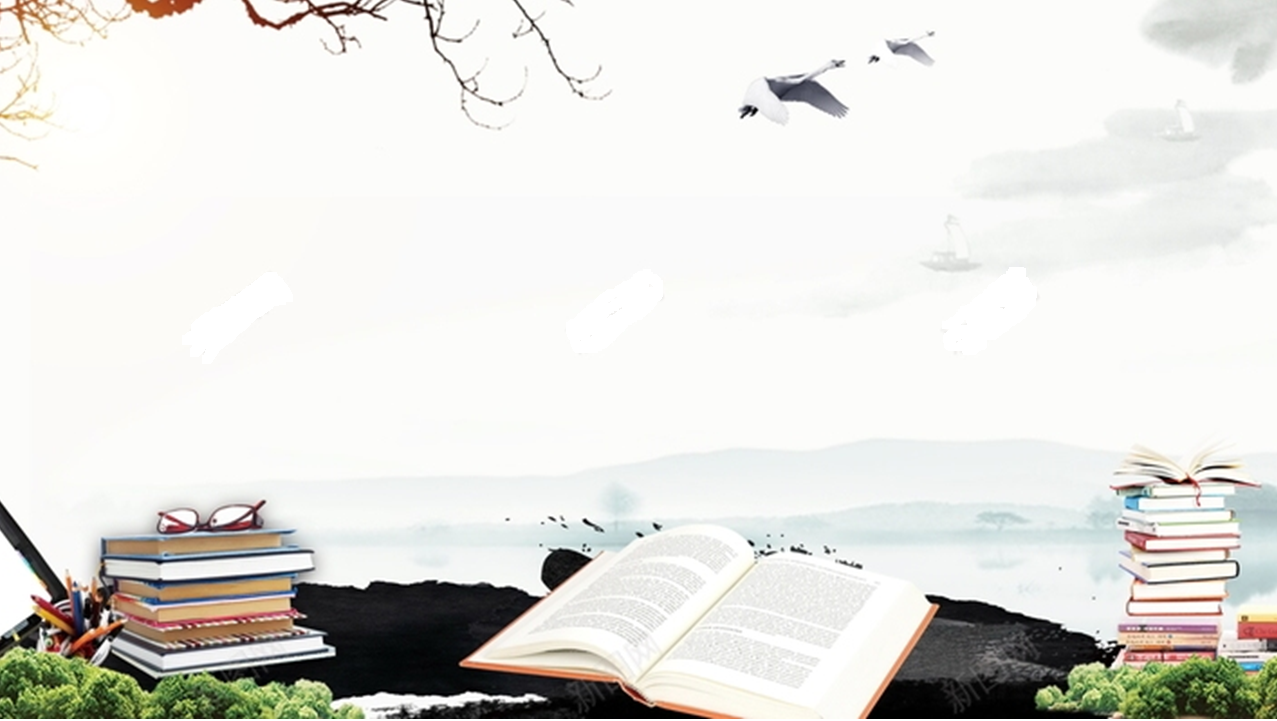 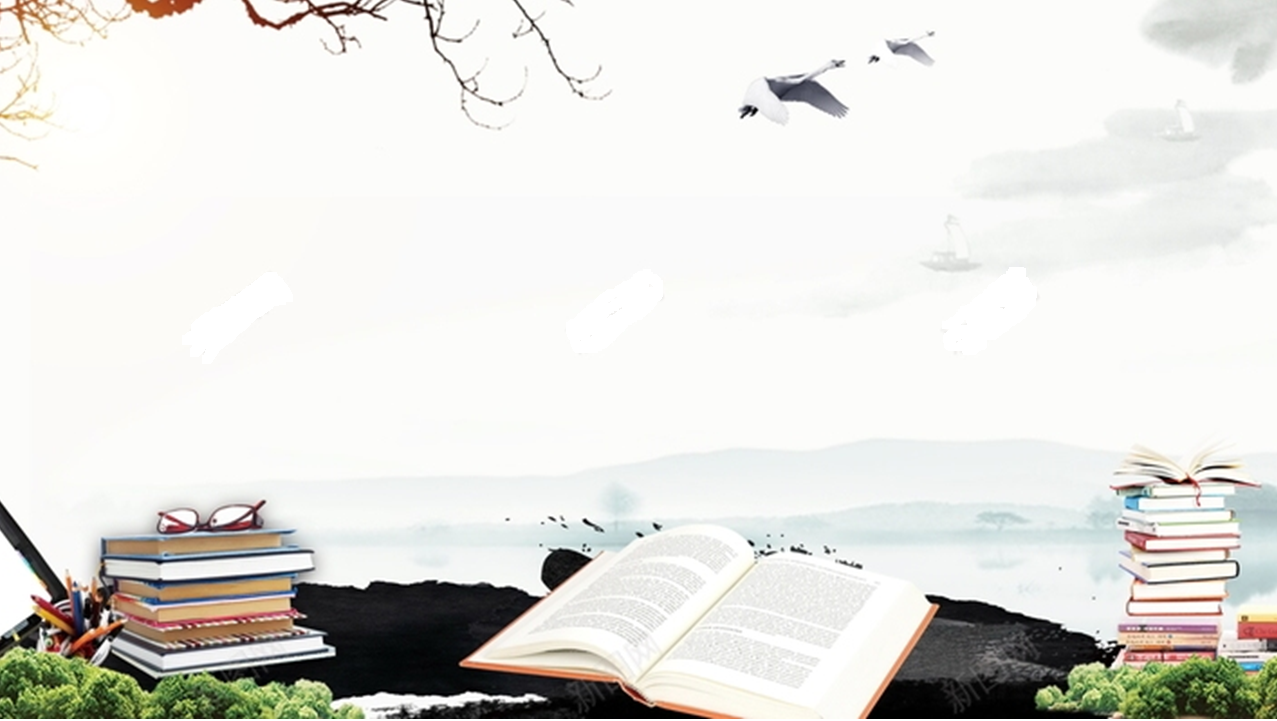 1. Cấu trúc văn bản thông tin
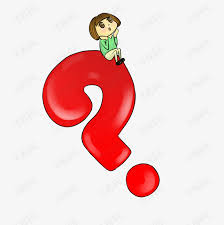 ? Dựa vào tri thức chúng ta đã tìm hiểu, em hãy nêu những dấu hiệu cho thấy đây là một văn bản thông tin nhé?
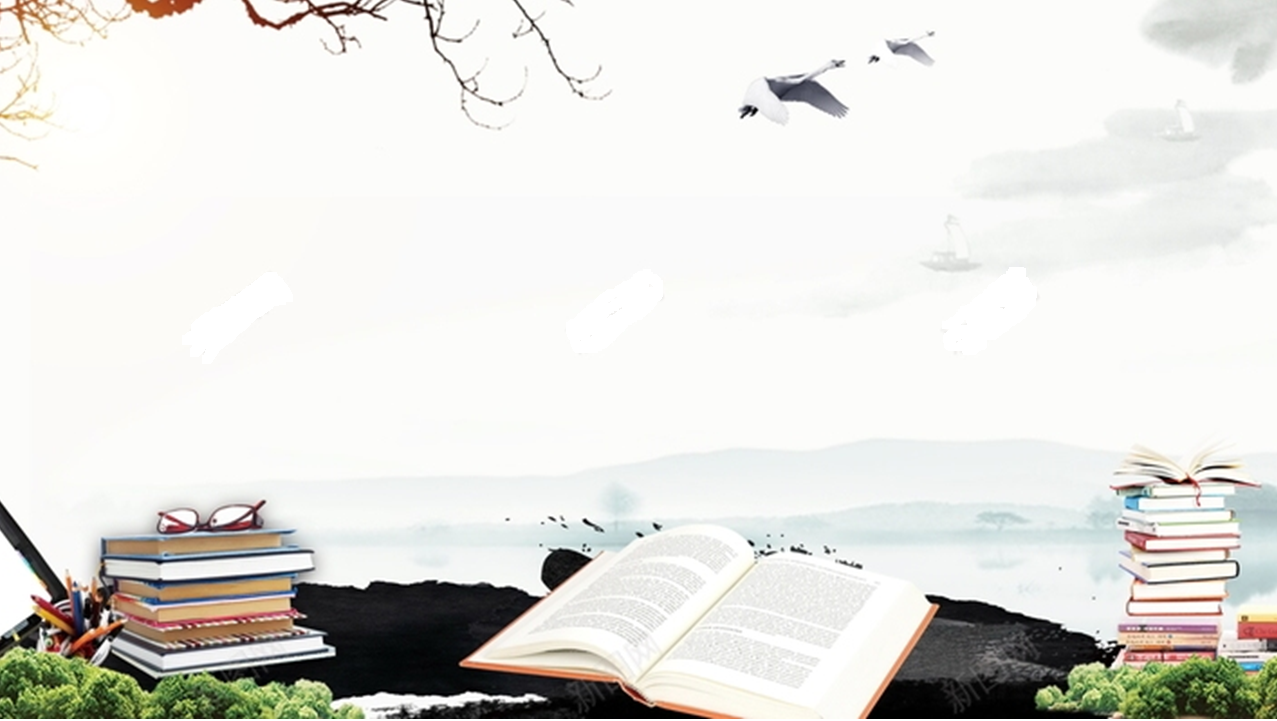 Văn bản có sa-pô, đề mục, chi tiết biểu hiện bằng ngôn ngữ và phi ngôn ngữ (số liệu, hình ảnh).
a. Thông tin cơ bản
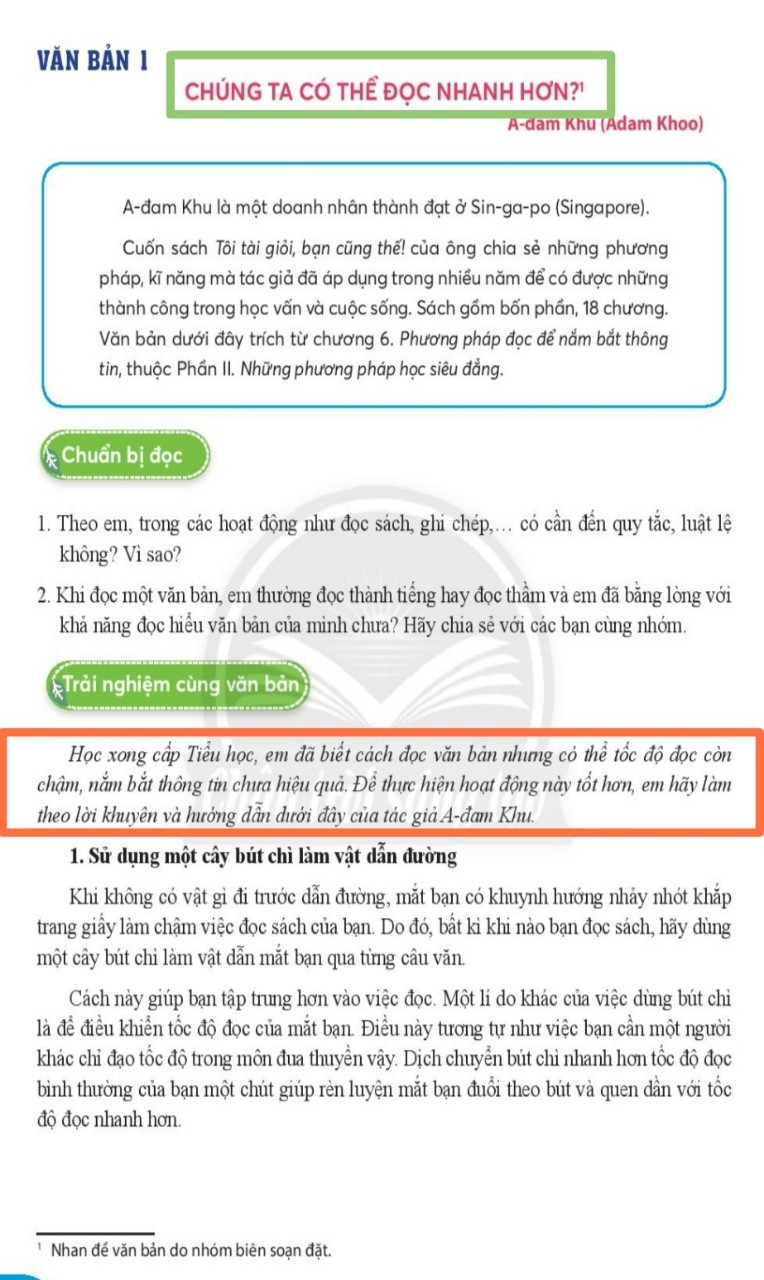 Nhan đề
- Nhan đề: Ngắn gọn, là kiểu câu hỏi, thể hiện nội dung chính của văn bản.
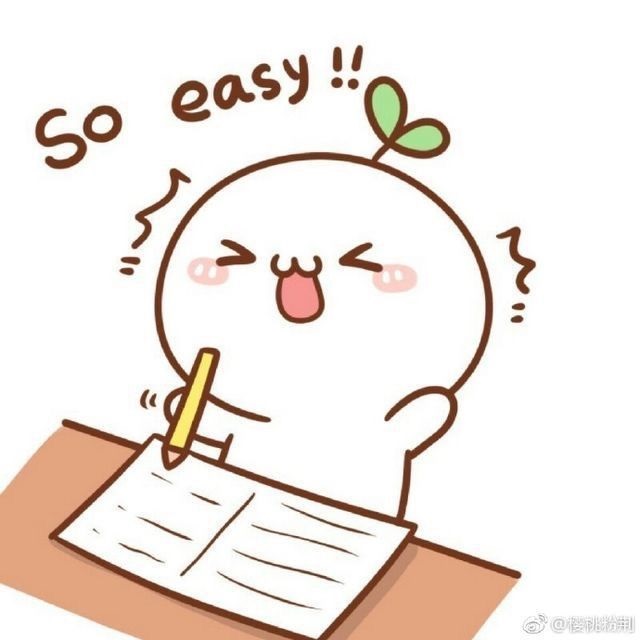 Sa-pô
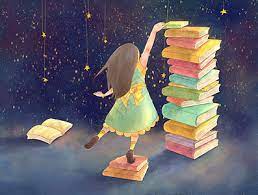 - Sa-pô: Sa-pô ngắn gọn gồm 2 câu văn, giới thiệu tóm tắt nội dung của văn bản là làm theo lời khuyên và hướng dẫn của tác giả Adam Khoo để có thể đọc nhanh hơn và nắm bắt thông tin hiệu quả hơn.
b. Thông tin chi tiết
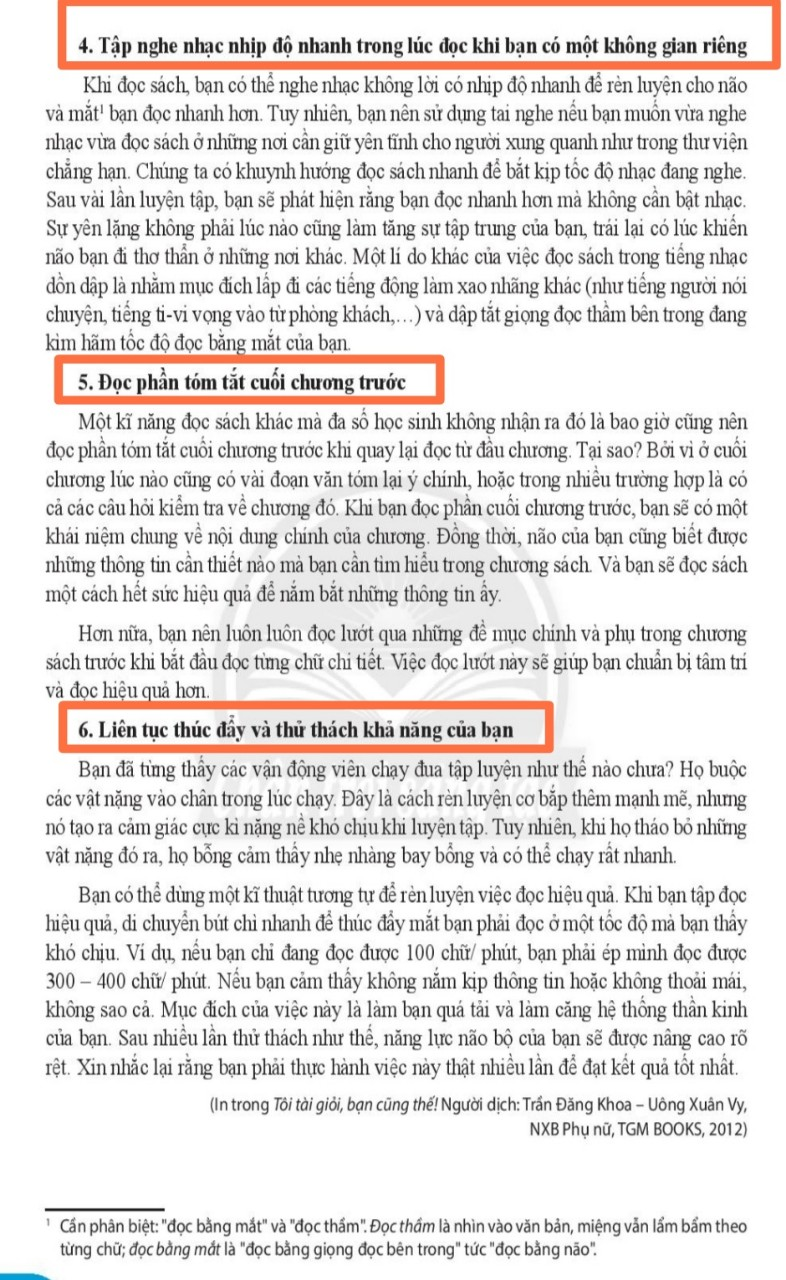 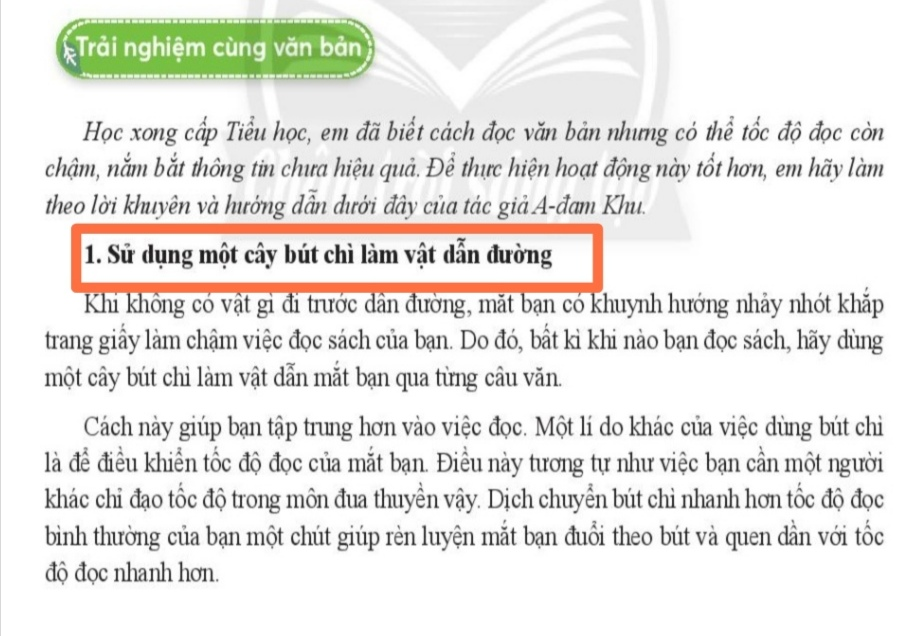 Đề mục
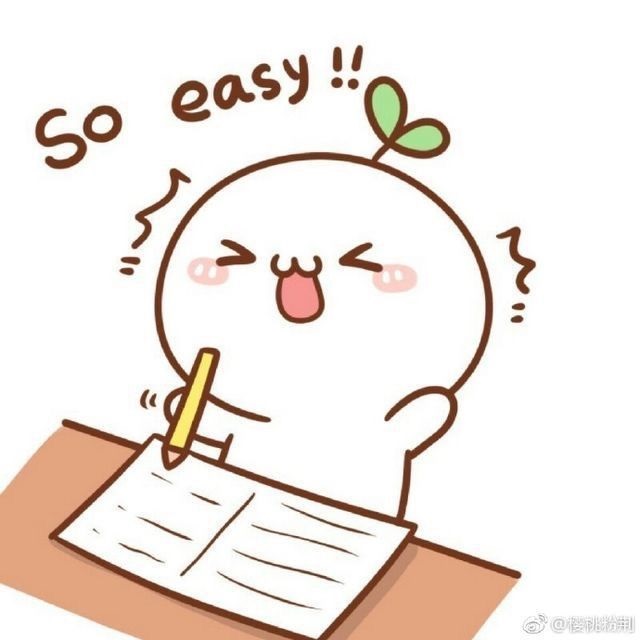 - Đề mục: 6 đề mục nêu 6 phương pháp giúp đọc sách tốt hơn, mỗi đề mục triển khai thành một hay nhiều đoạn văn cụ thể hóa phương pháp bằng ngôn ngữ, số liệu và hình ảnh minh họa.
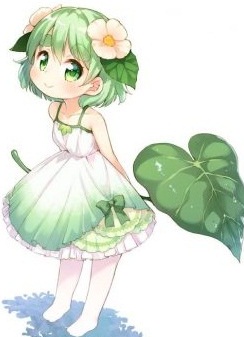 b. Thông tin chi tiết
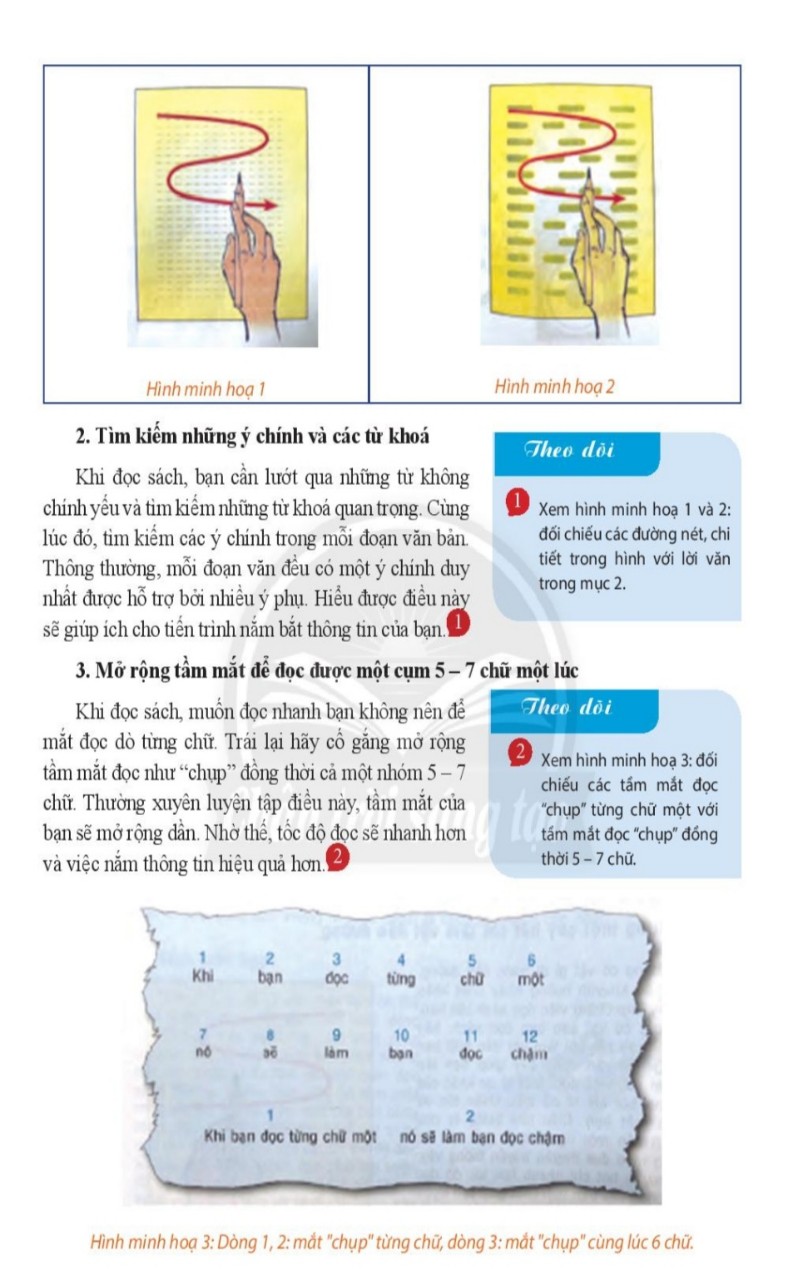 Hình ảnh minh họa
- Hình ảnh minh họa: Hình ảnh minh họa được sử dụng cho mục 1, 2, 3 giúp ta hình dung dễ hơn.
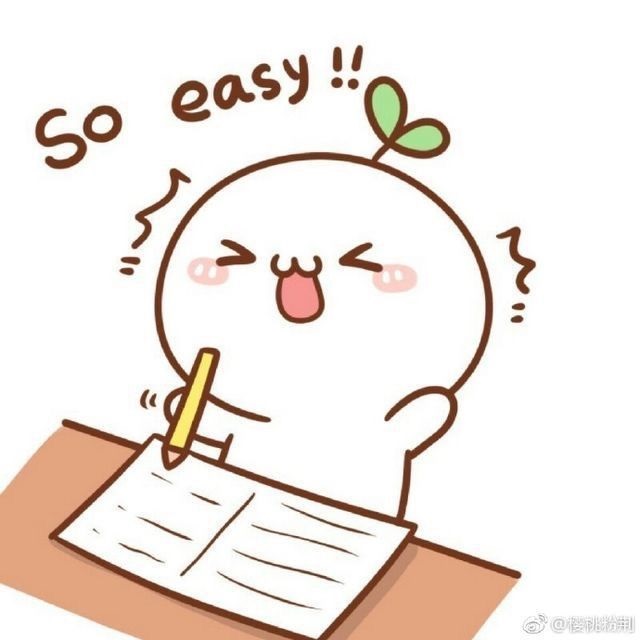 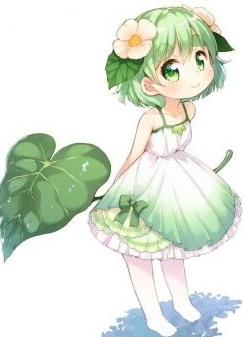 Hình ảnh minh họa
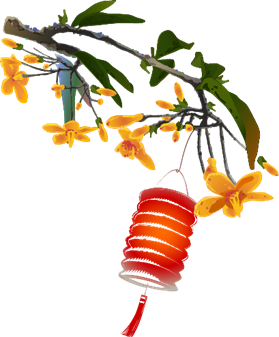 b. Thông tin chi tiết
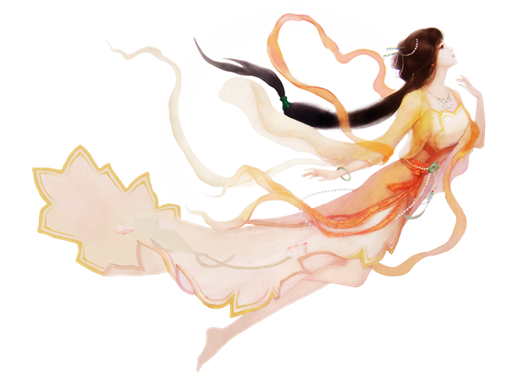 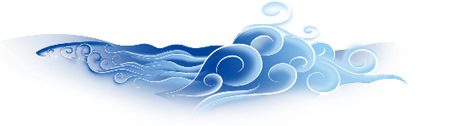 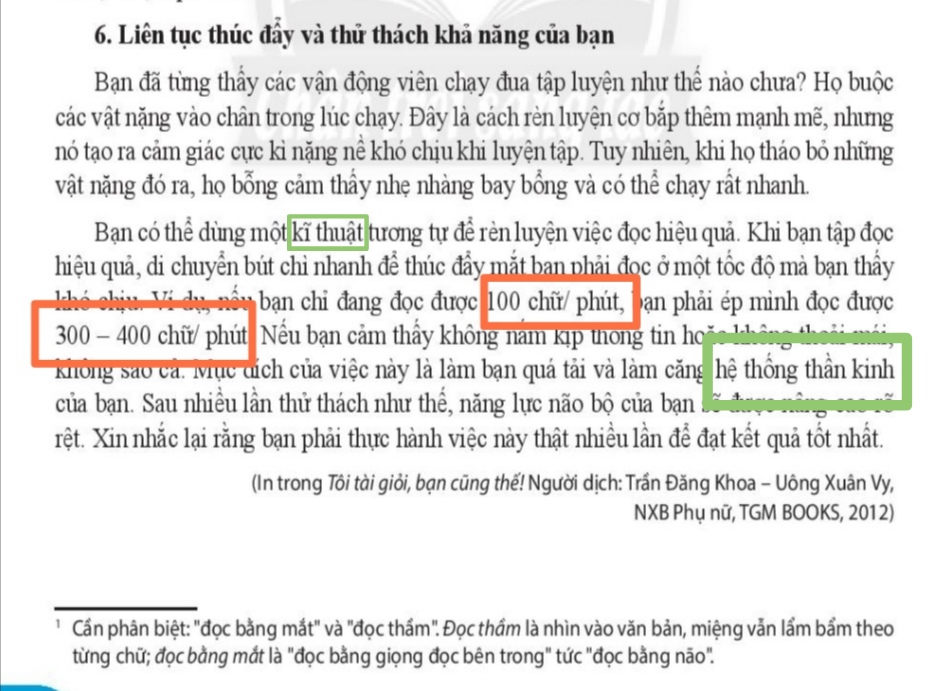 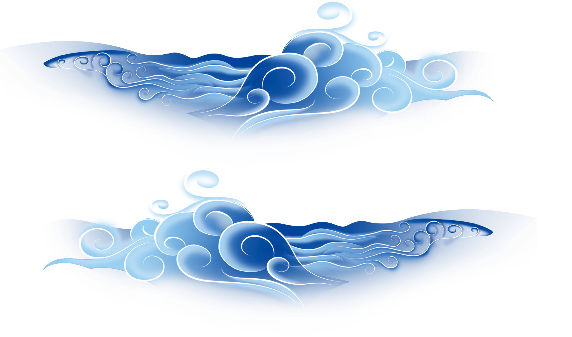 Số liệu
Thuật ngữ
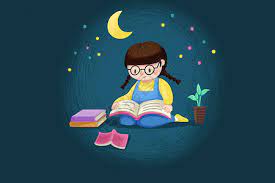 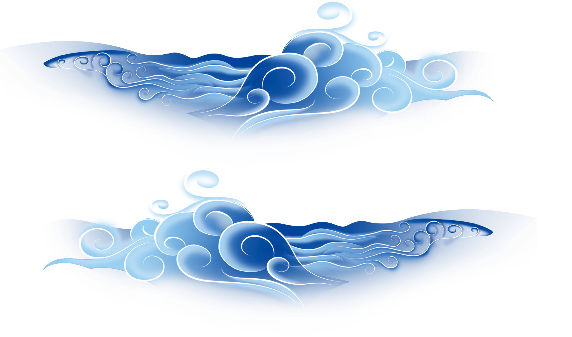 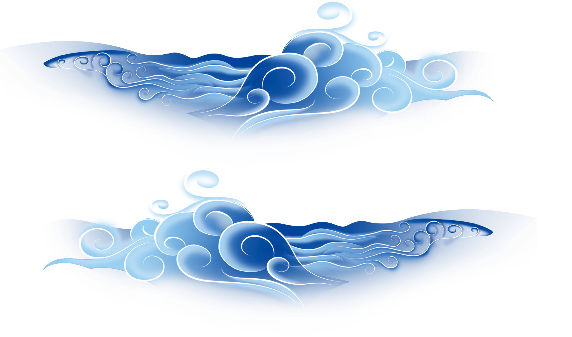 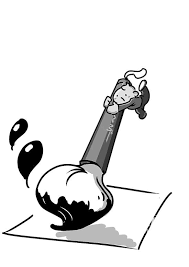 b. Thông tin chi tiết
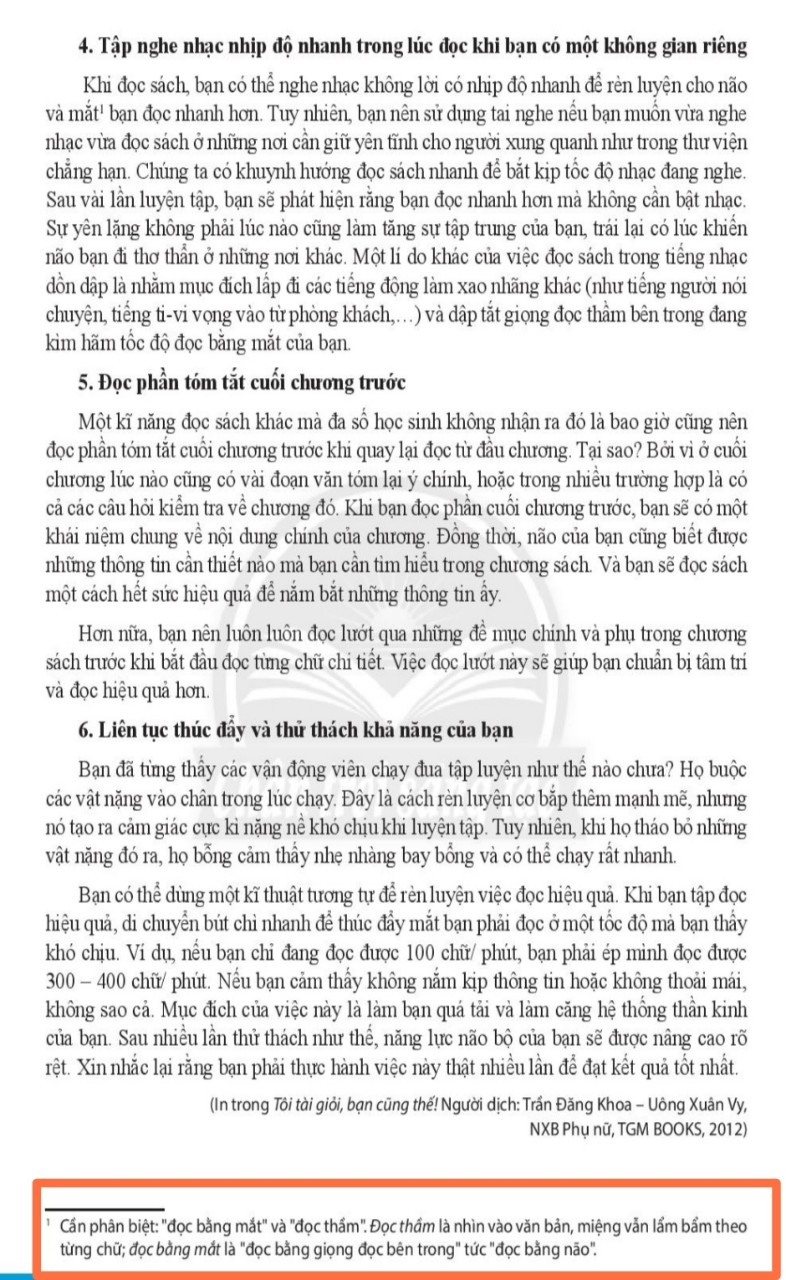 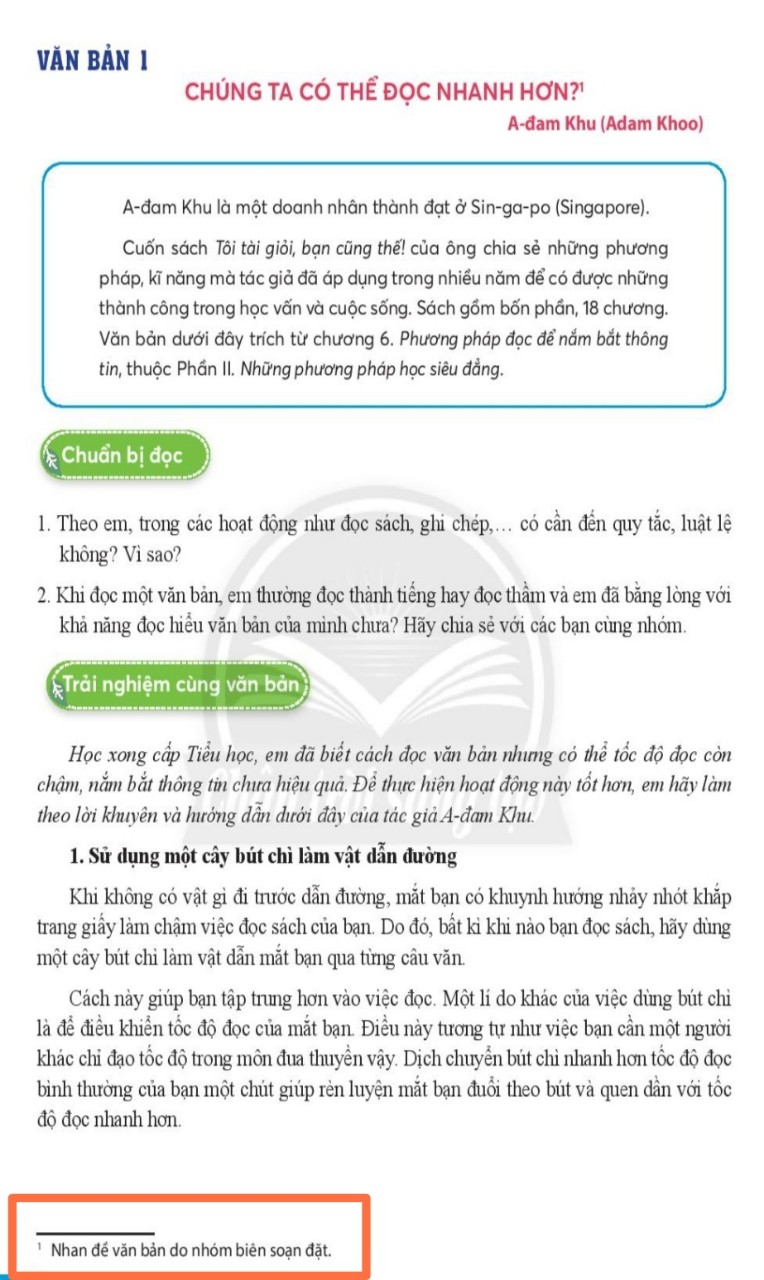 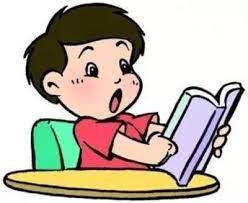 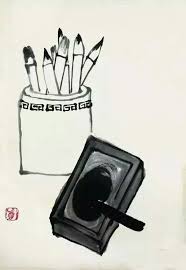 Cước chú
Cước chú
b. Thông tin chi tiết
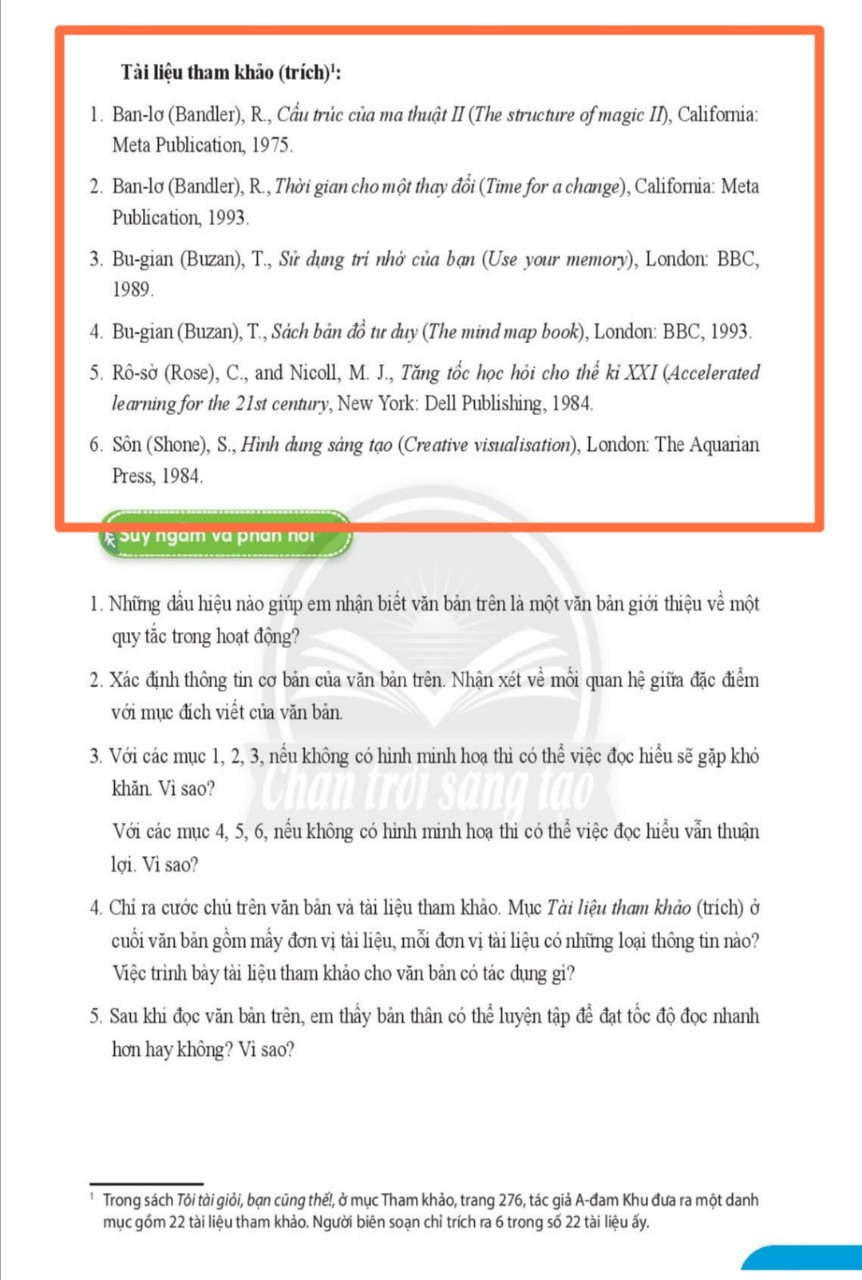 Tài liệu tham khảo
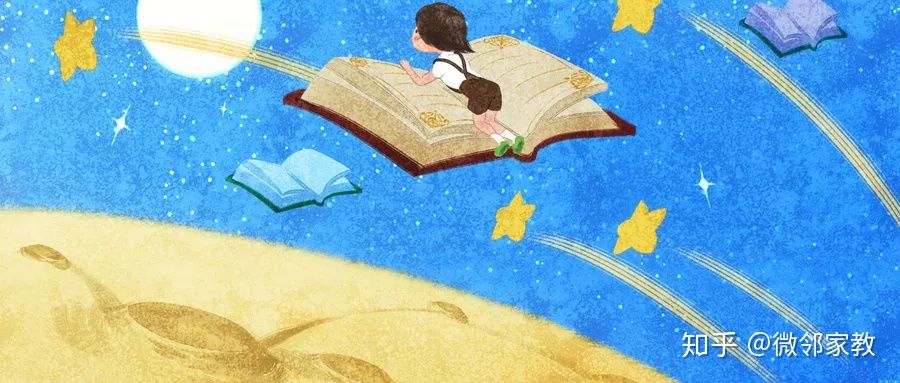 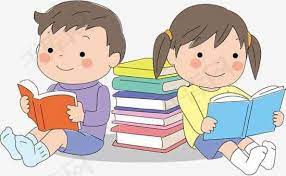 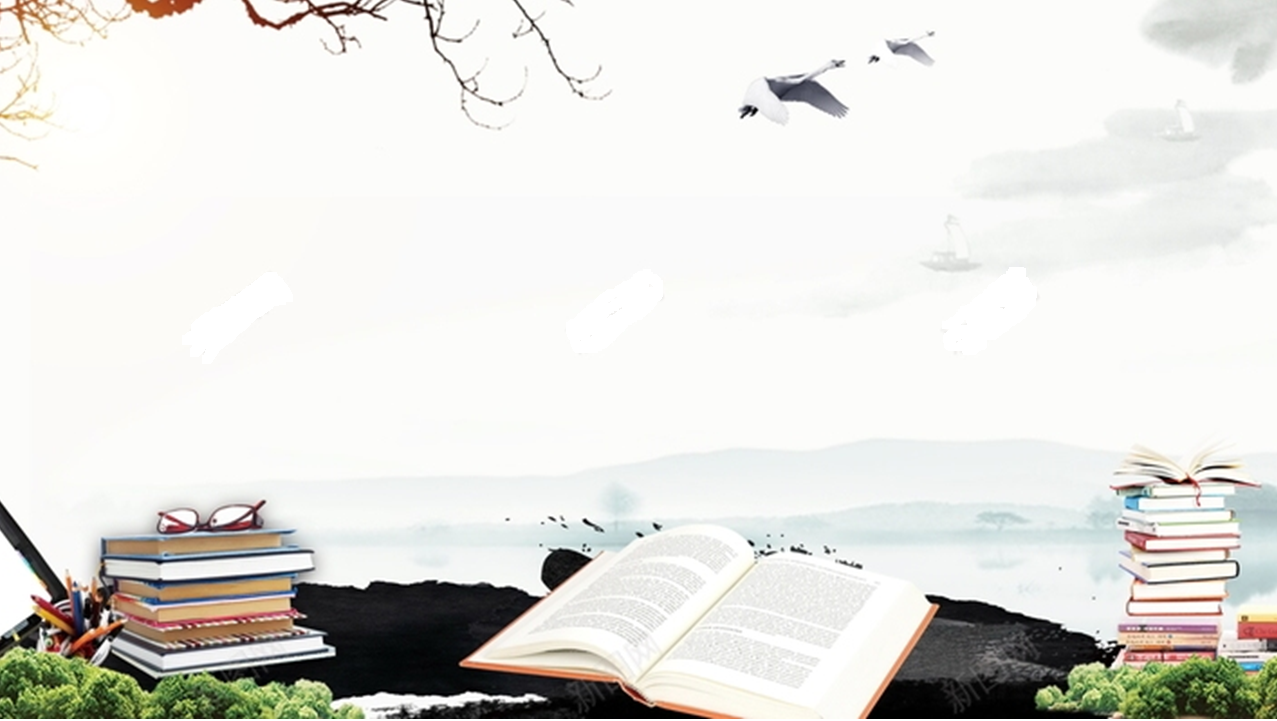 2. Kiểu văn bản thông tin
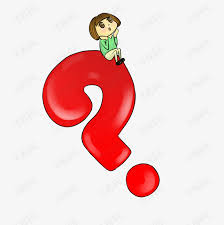 ? Dựa vào nội dung văn bản, em hãy cho biết văn bản này thuộc kiểu văn bản thông tin nào nhé?
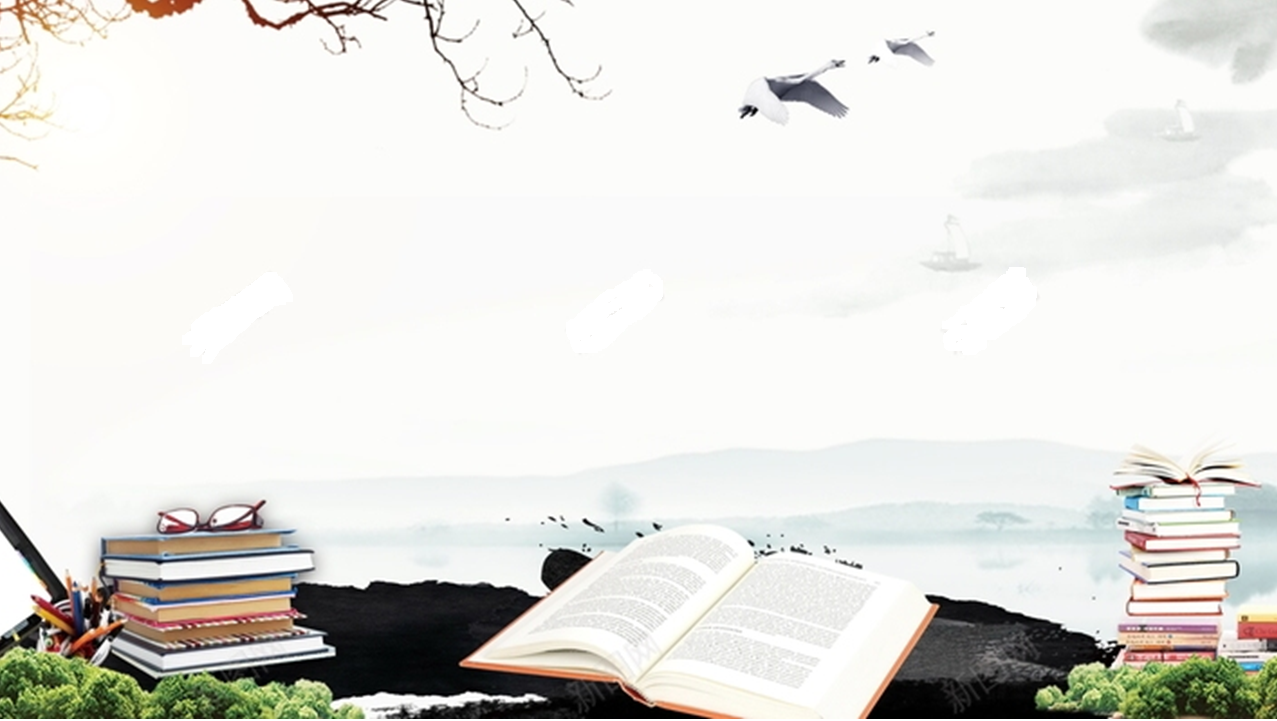 Nội dung văn bản nói về phương pháp đọc sách, thuộc hoạt động học tập vì thế văn bản này thuộc kiểu văn bản thông tin giới thiệu một quy tắc hoặc luật lệ trong hoạt động
PHT số 1
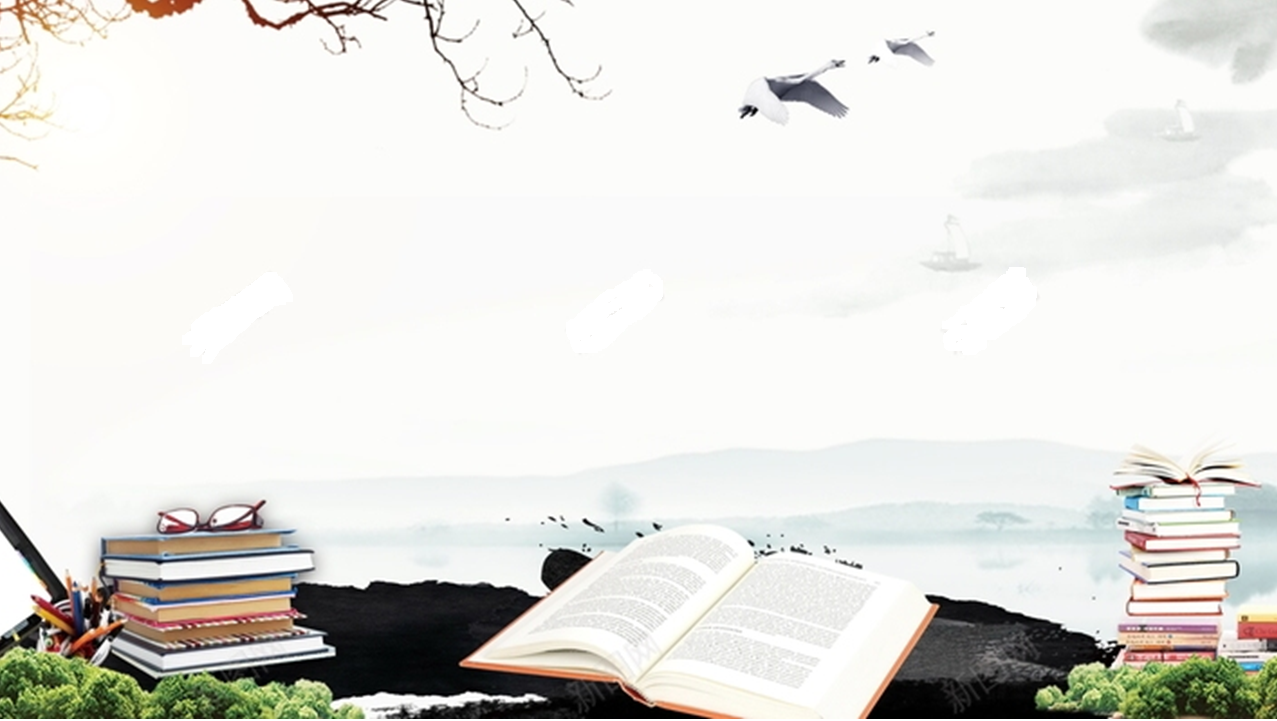 Thảo luận nhóm đôi
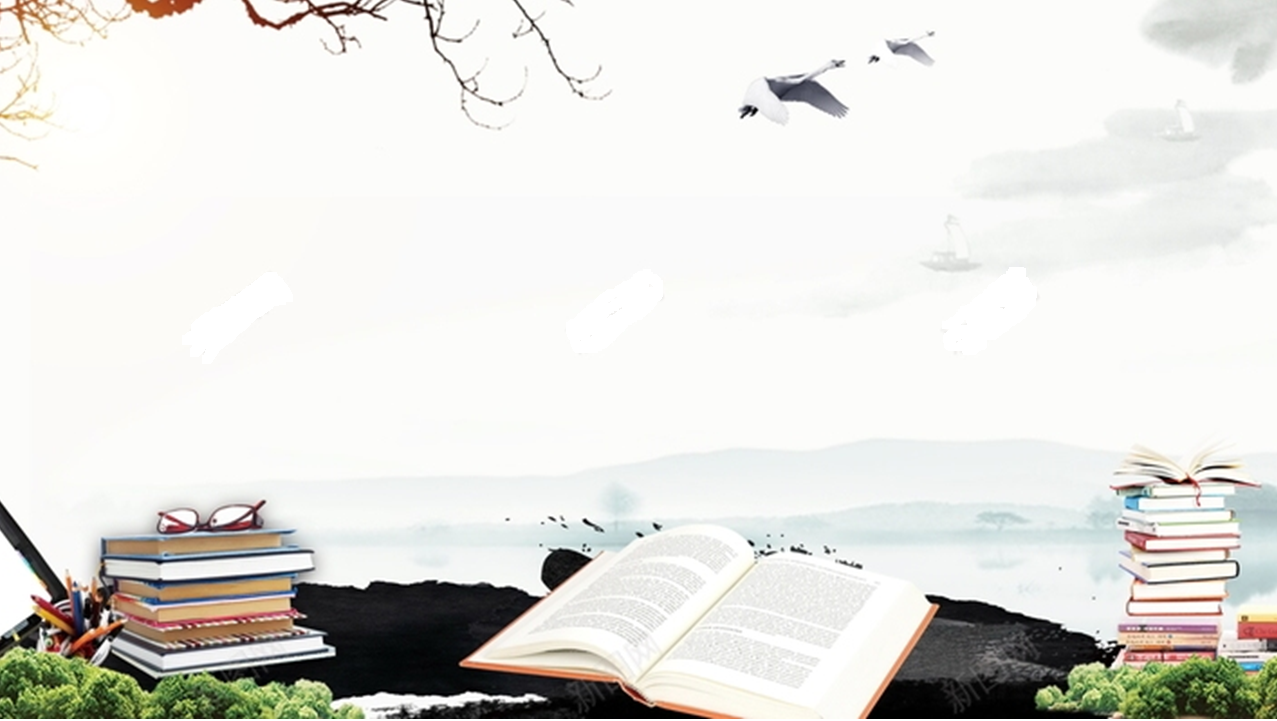 2. Kiểu văn bản thông tin
- Nội dung: Văn bản giới thiệu một quy tắc hoặc hay luật lệ trong hoạt động ( quy tắc, cách thức nâng cao tốc độ đọc, hoạt động đọc sách). 
- Mục đích, ý nghĩa: giúp người đọc biết phương pháp, kĩ năng đọc sách tăng hiệu quả nắm bắt thông tin, làm tiền đề cho sự thành công trong học tập và trong cuộc sống.
- Bố cục: Các phần, đề mục rõ ràng, các thông tin được trình bày đẩy đủ, ngắn gọn, dễ hiểu kèm theo hình ảnh minh họa cụ thể.
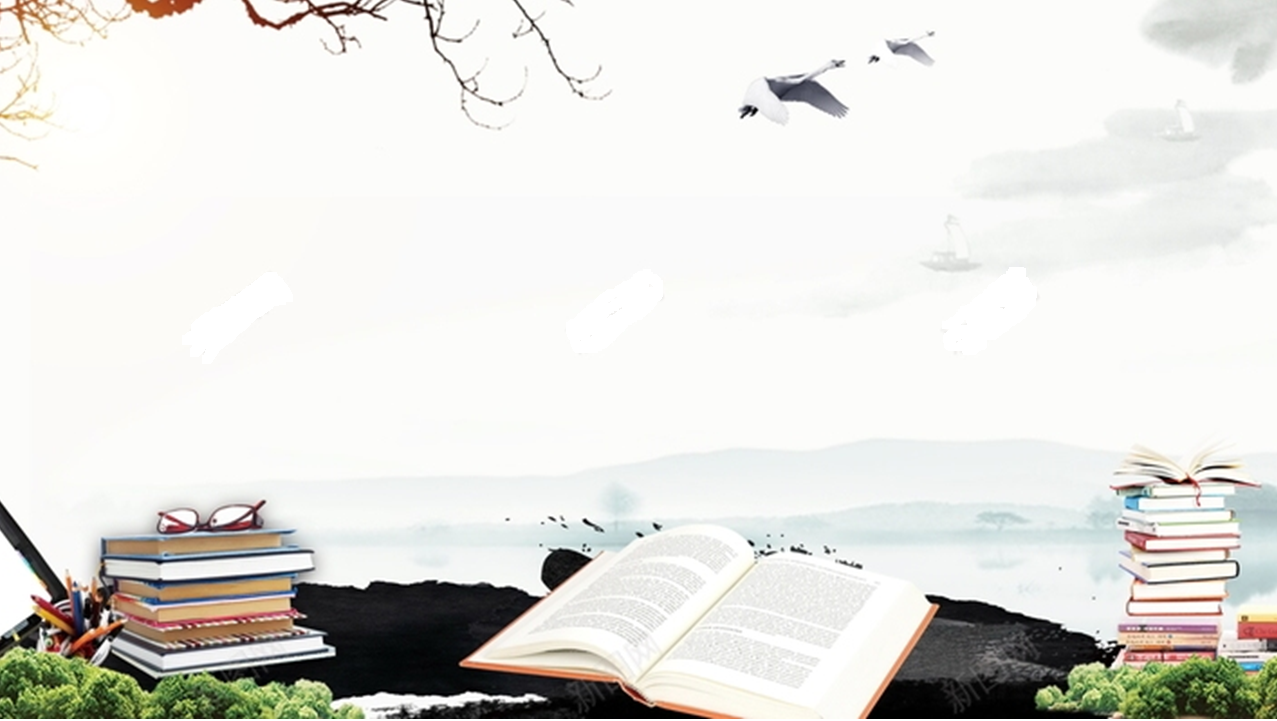 3. Mối quan hệ giữa đặc điểm và mục đích viết, giữa thông tin chi tiết và thông tin cơ bản
a. Mối quan hệ giữa đặc điểm và mục đích viết.
Bố cục với đề mục rõ ràng, kết hợp với hình ảnh minh họa giúp tác giả truyền tải cao nhất hiệu quả của thông tin đến với người đọc, bản thân người đọc cũng sẽ năm bắt nội dung có hệ thống dễ dàng hơn. 
b. Mối quan hệ giữa thông tin chi tiết và thông tin cơ bản
Thông tin cơ bản ngắn gọn, rõ ràng, trọng tâm. Thông tin chi tiết bậc 1 là các đề mục triển khai các ý từ thông tin cơ bản , từ các đề mục hình thành thông tin bậc 2 là những đoạn văn, mỗi đoạn văn có sự truyền tải thông tin bằng lời thuyết minh và bằng hình ảnh.
PHT số 2
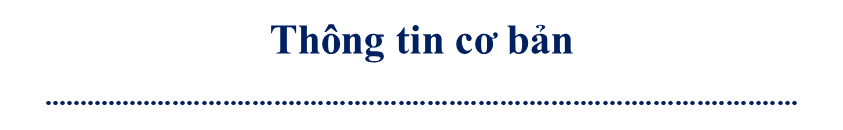 Thảo luận nhóm
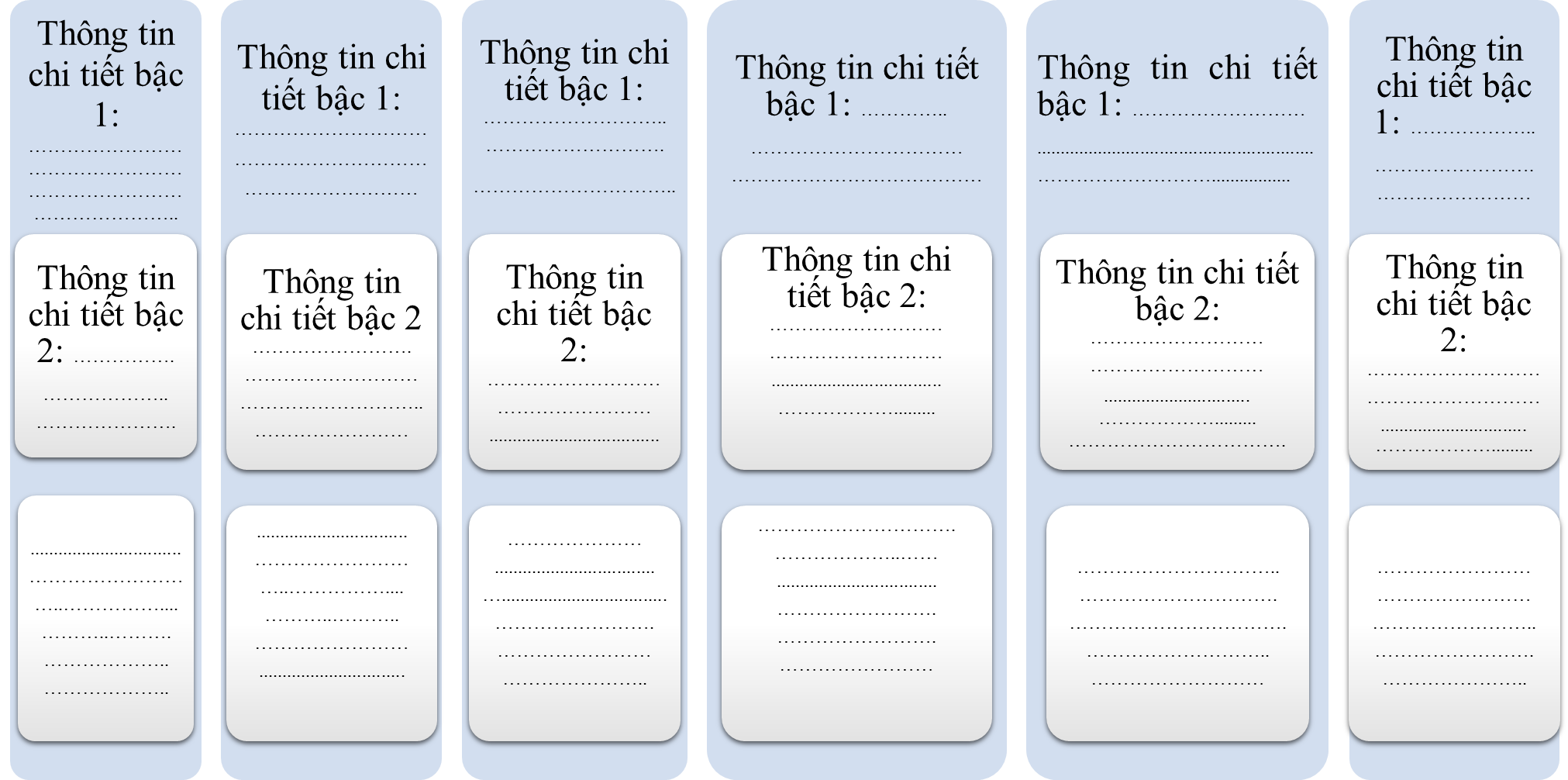 Ý kiến cá nhân
Kết luận của cả nhóm
Ý kiến cá nhân
Ý kiến cá nhân
Ý kiến cá nhân
PHT số 2
Thông tin cơ bản
........................................................................................................
CHÚNG TA CÓ THỂ ĐỌC NHANH HƠN
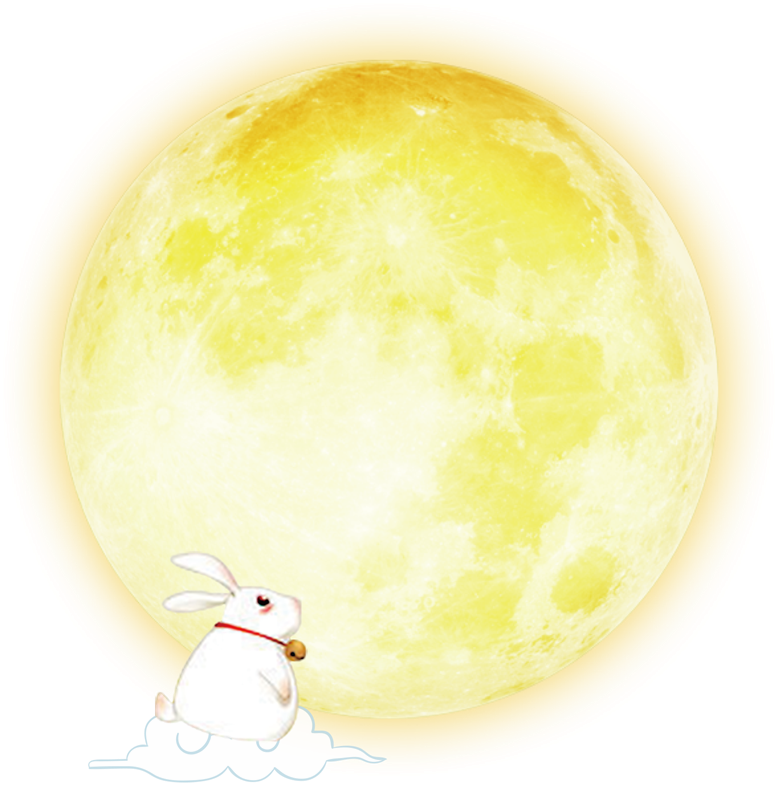 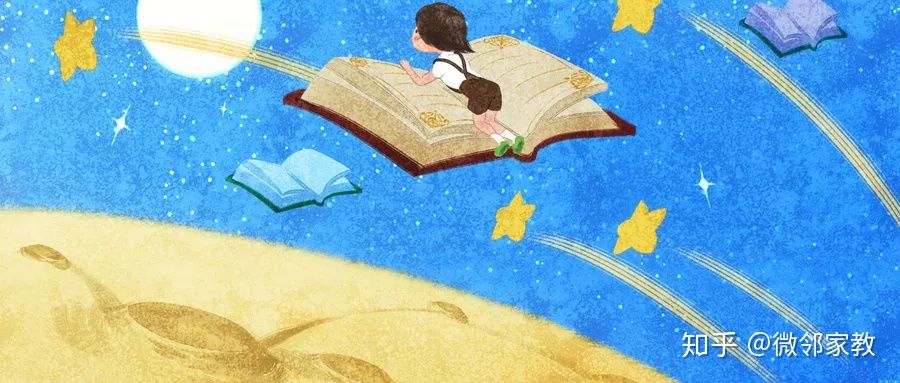 III. Luyện tập, vận dụng
? Sau khi đọc xong văn bản, em có thấy bản thân có thể luyện tập để đạt tốc độ đọc nhanh hơn hay không? Em hãy tìm đọc những văn bản khác đề rèn luyện và chia sẻ kết quả của mình cho các bạn nhé!
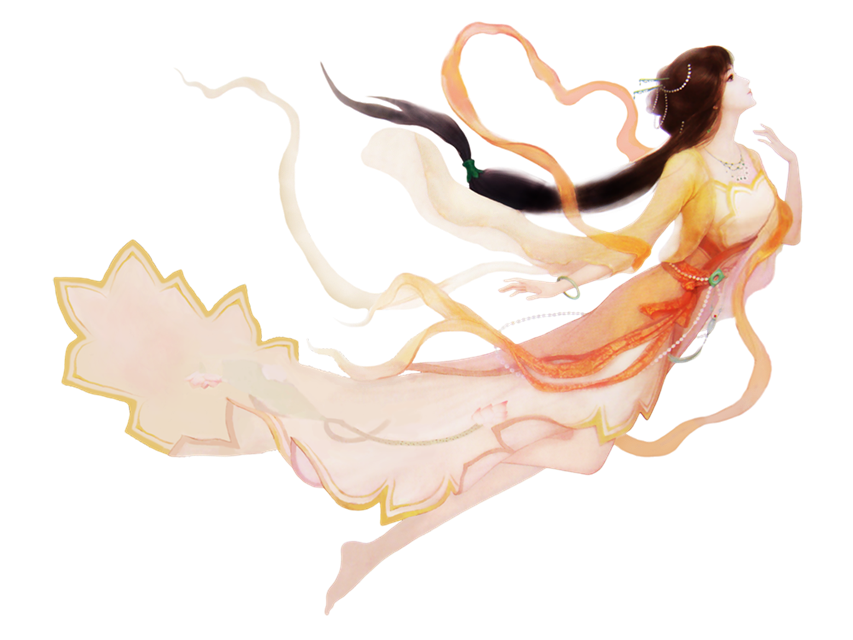 Cảm ơn các em!
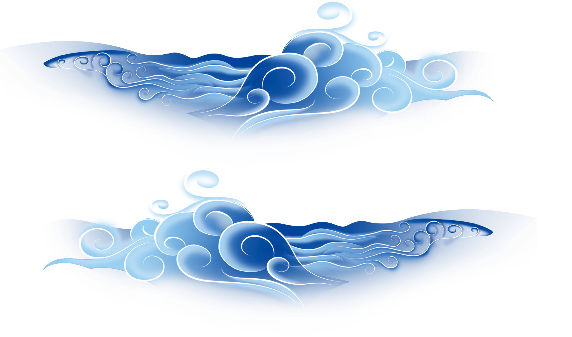 Xin chào tạm biệt các em!
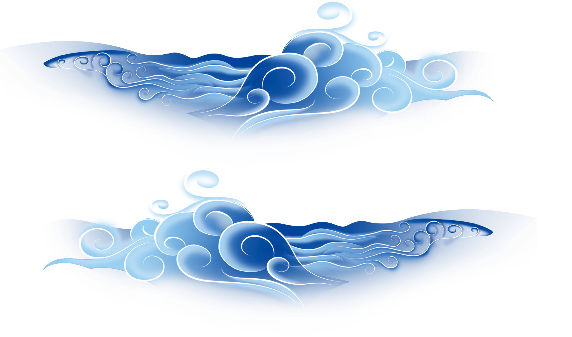